Evaluating the magnetic flux transport in the plasma sheet during geomagnetic storms using MMS + Geotail
Savvas Raptis1, Slava Merkin1, Shin Ohtani1, Matina Gkioulidou1

1 APL/JHU, Laurel, MD, US
Supported by NASA DRIVE Science Center for Geospace Storms (CGS) - 80NSSC22M0163
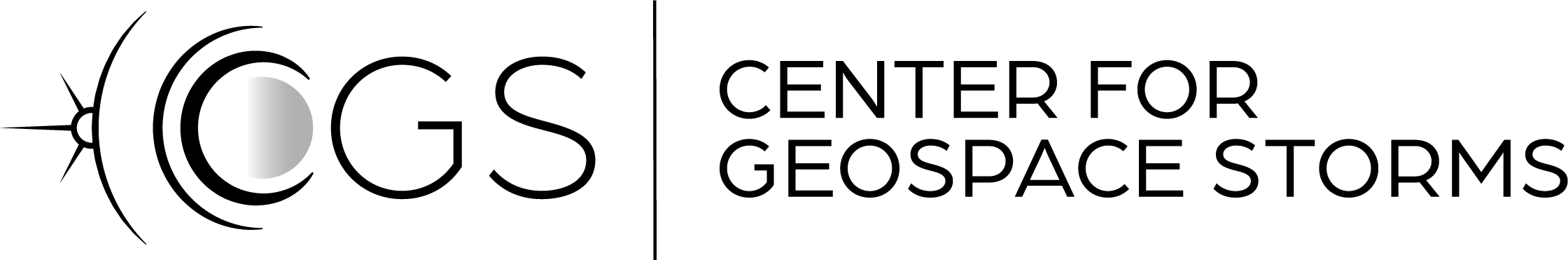 savvas.raptis@jhuapl.edu
https://savvasraptis.github.io
Introduction & Motivation
General Context - Motivation
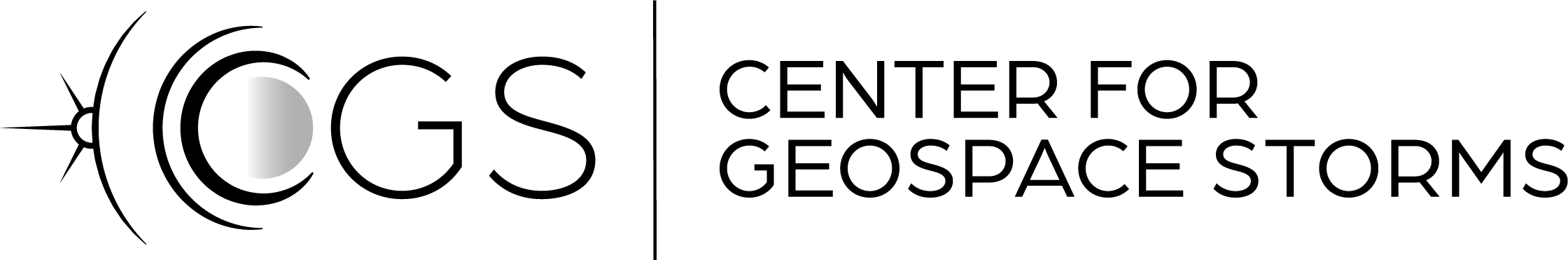 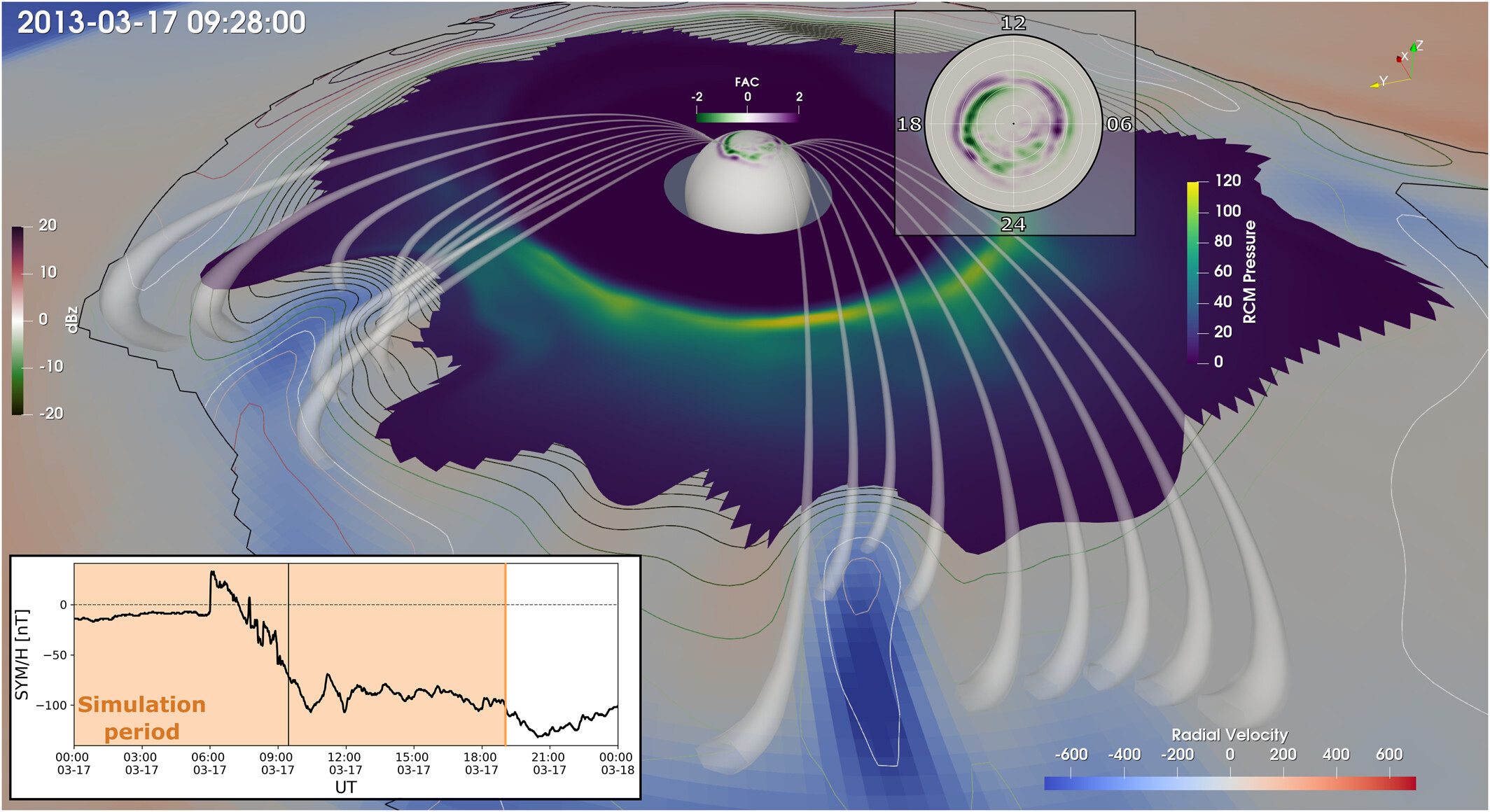 One of CGS objectives: 
The role of mesoscale plasma sheet transport in the ring current build-up


To tackle this we need to establish a clear understanding of the overall plasmasheet transport during quiet and storm times.



This presentation:
Focus on magnetic flux transport during storms
Building towards a holistic multi-spacecraft evaluation including mass and energy transport
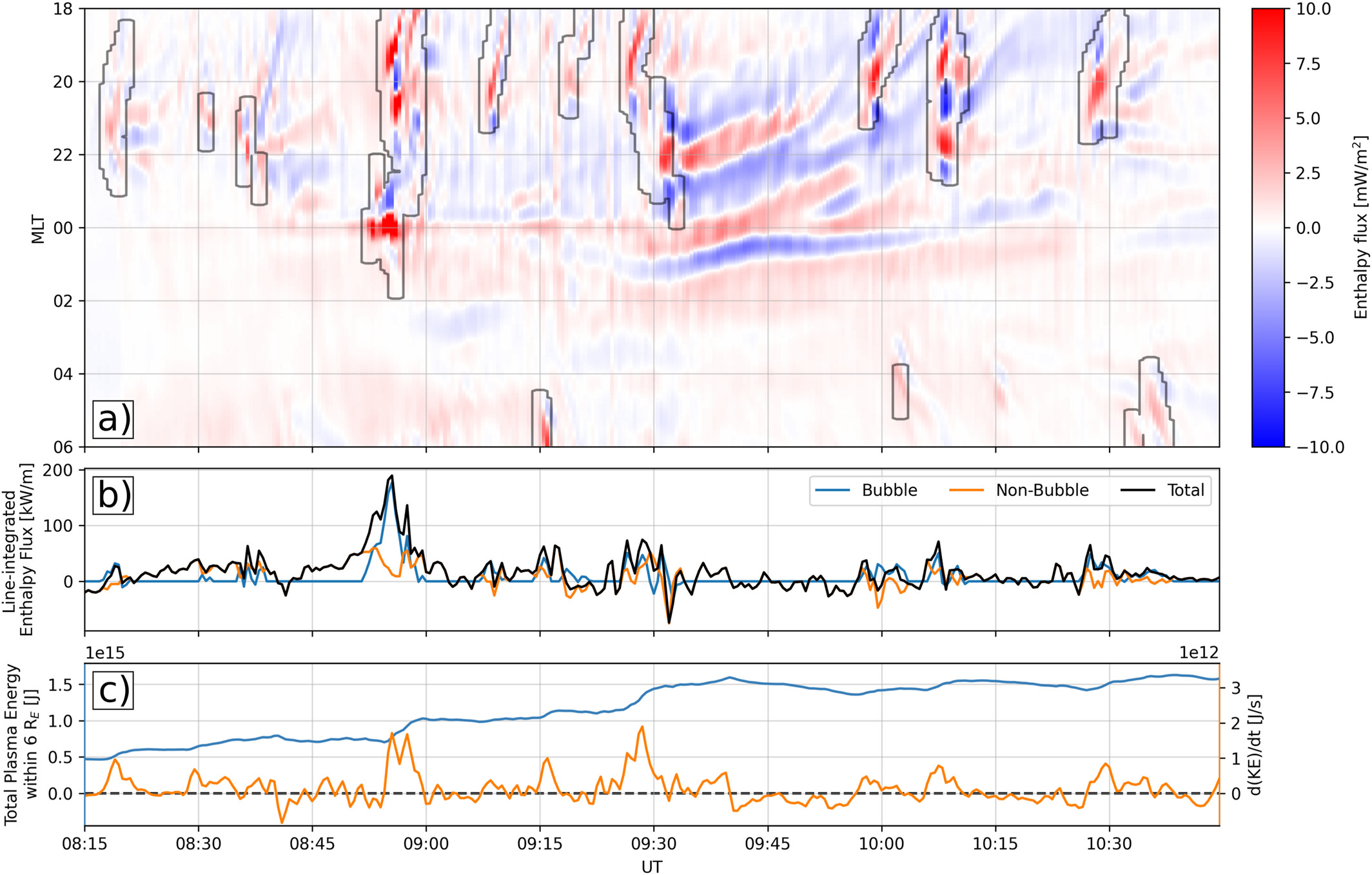 50% of total energy flux transported into the inner magnetosphere by mesoscale structures
https://cgs.jhuapl.edu
Sciola+ 2023
Powering the magnetotail
~ 10 Re
~ -20-30 Re
Credits: ESA/ATG medialab
Data used
Ground
In-situ
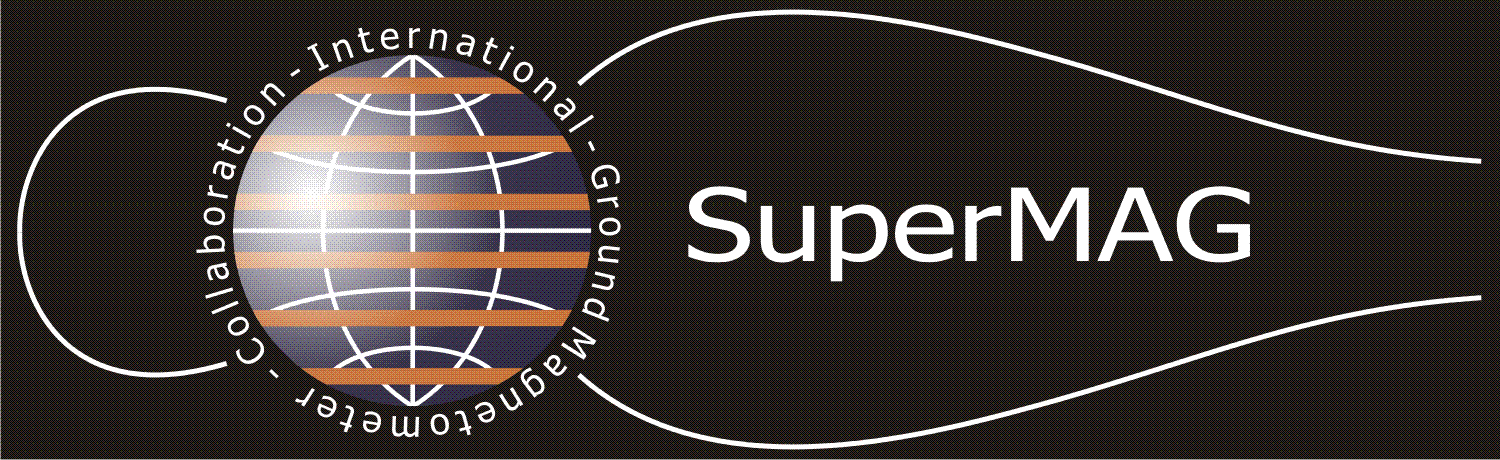 Plasma moments from spectrometers 
Magnetic field from fluxgate magnetometer
MMS* (2015 - now) 
Geotail** (1992 – 2022)
THEMIS (2007 – Now) - TBD
SMR: Ring current index based on all ground magnetometers at geomagnetic latitudes (mlat) between -50 and +50 degrees;


Treated equivalently as DST and SYM-H indices traditionally used for geomagnetic storms (Note: differences exist)
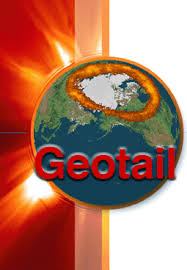 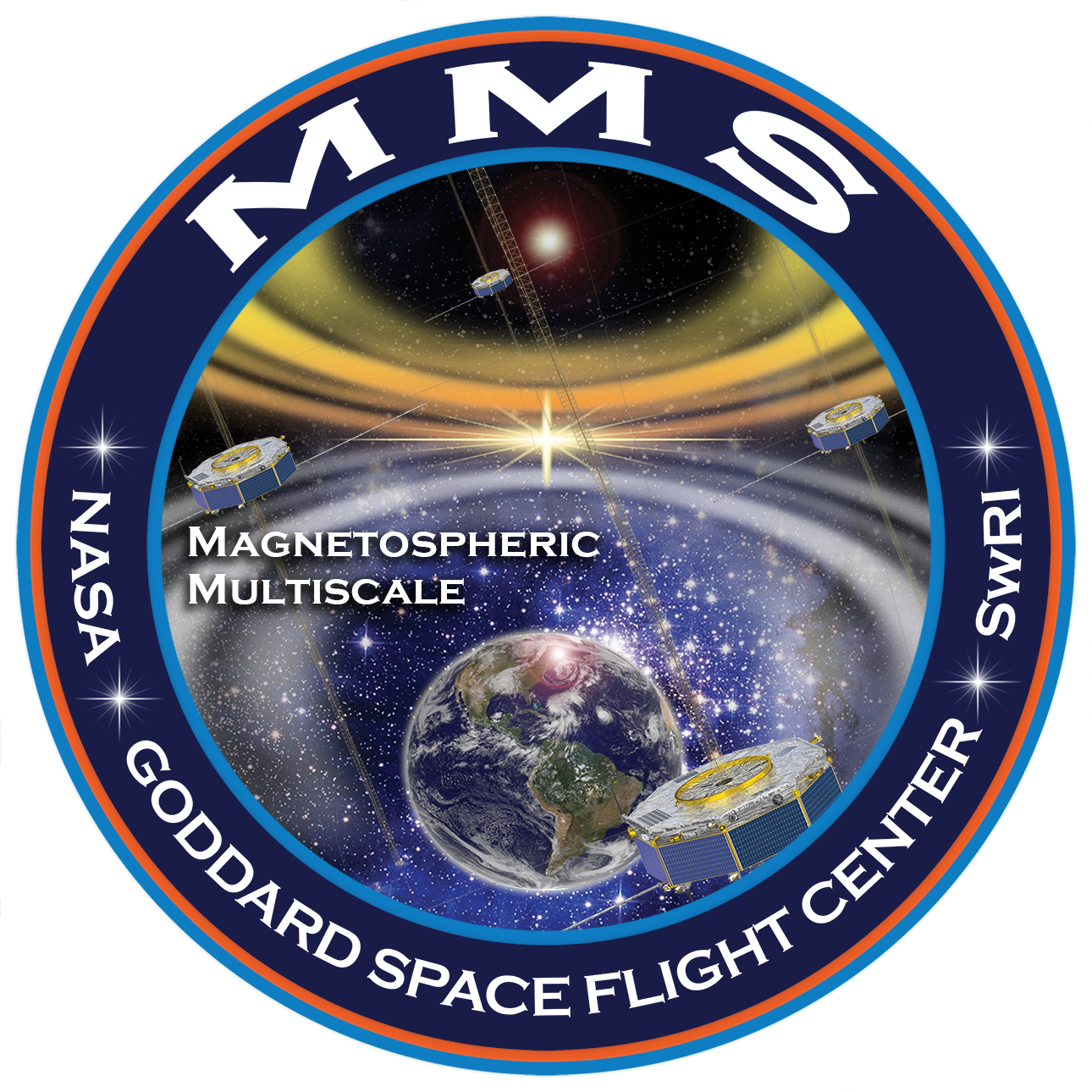 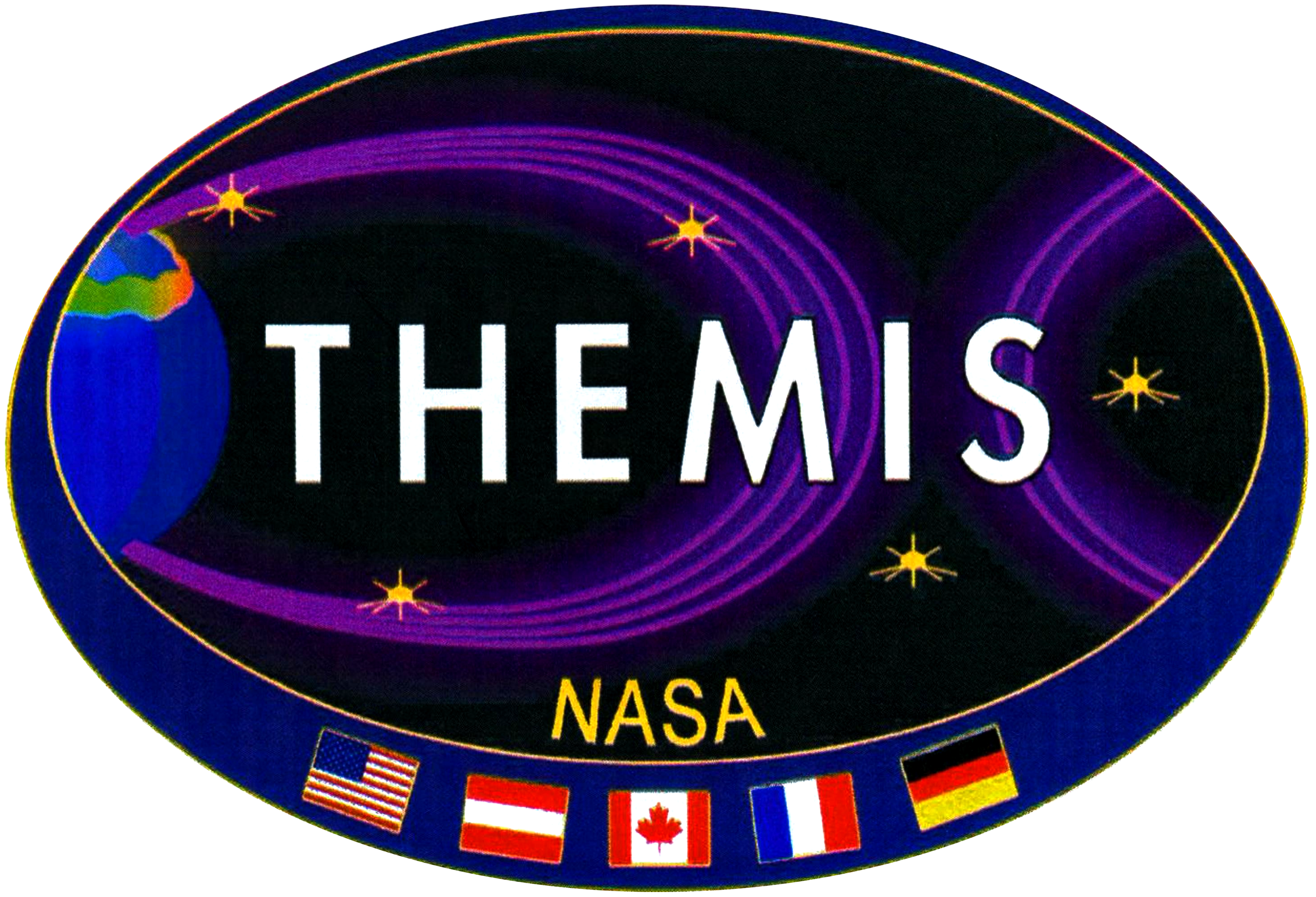 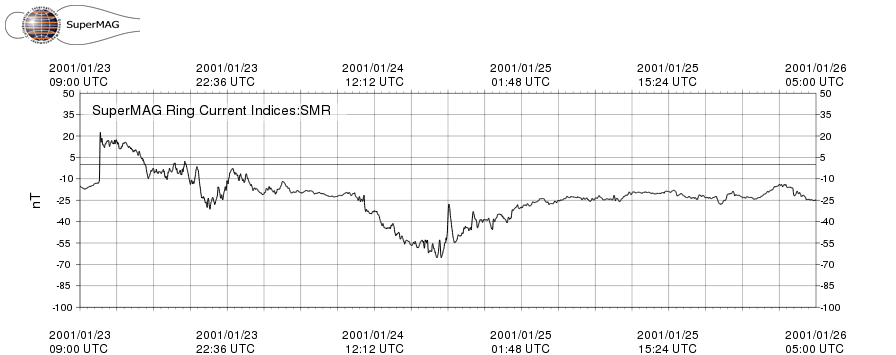 *Currently showing HPCA (~10s) results not FPI (4.5s) (i.e., H+ not ions)
**Currently showing results of 12s resolution up to 2014
Gjerloev (2011, 2012), Newell and Gjerloev (2012)
Methods & Results
Definitions & Criteria used
Geomagnetic storms
Plasmasheet
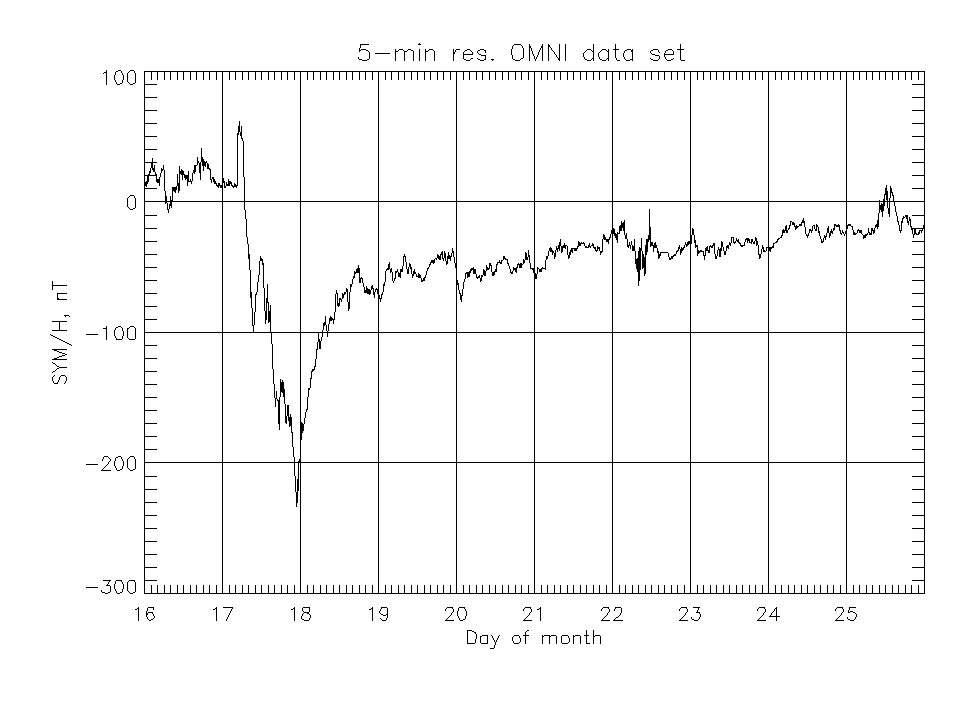 SSC
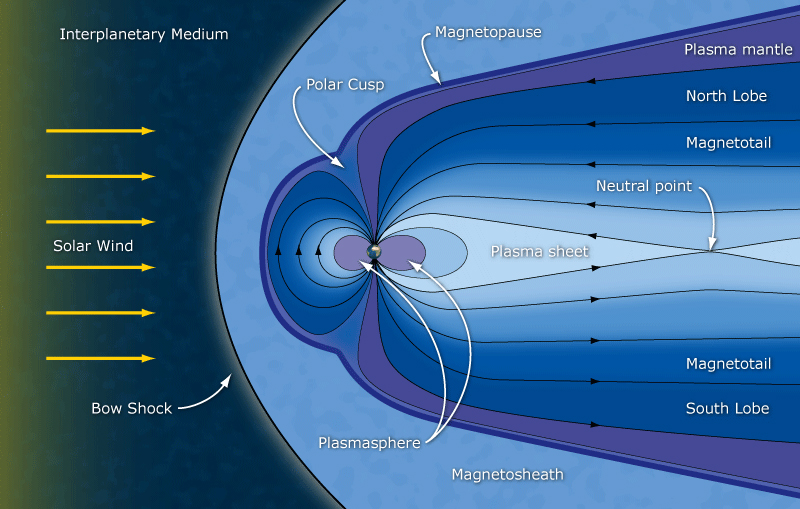 main
Recovery
SMR < -50 nT
Disclaimer: absolute numbers can be sensitive to criteria
See e.g., Ohtani+ 2008, Guild+ 2008, Roziers+ 2009, Vo+ 2023
See e.g., Ohtani 2021
Storm phases automatic classification
2003 Halloween Storm
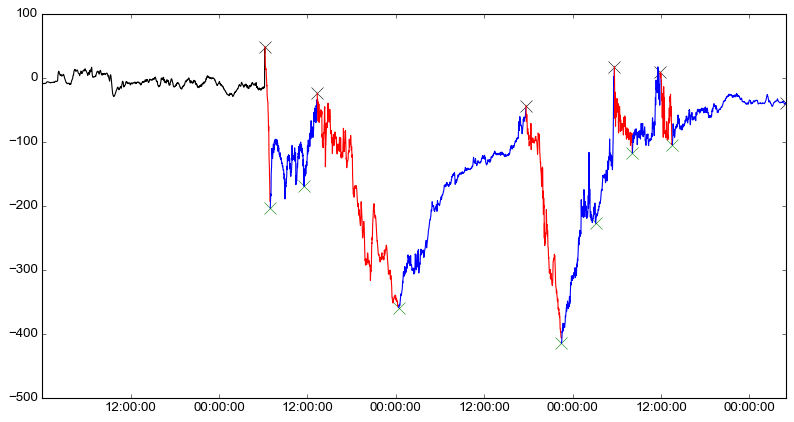 SMR
[nT]
Recovery | Main
Verified with methodology of Ohtani 2021
Plasmasheet Coverage per mission – Strict Criteria
MMS (2016 – 2024)
Geotail ( 1994 – 2014)
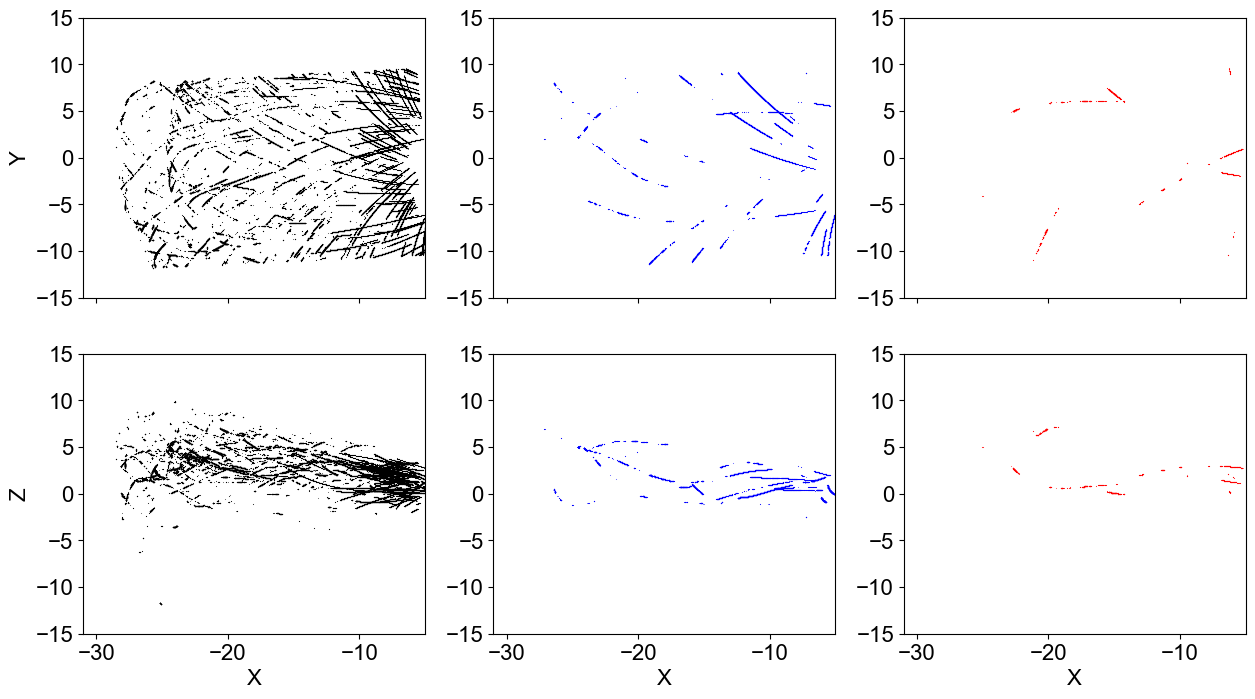 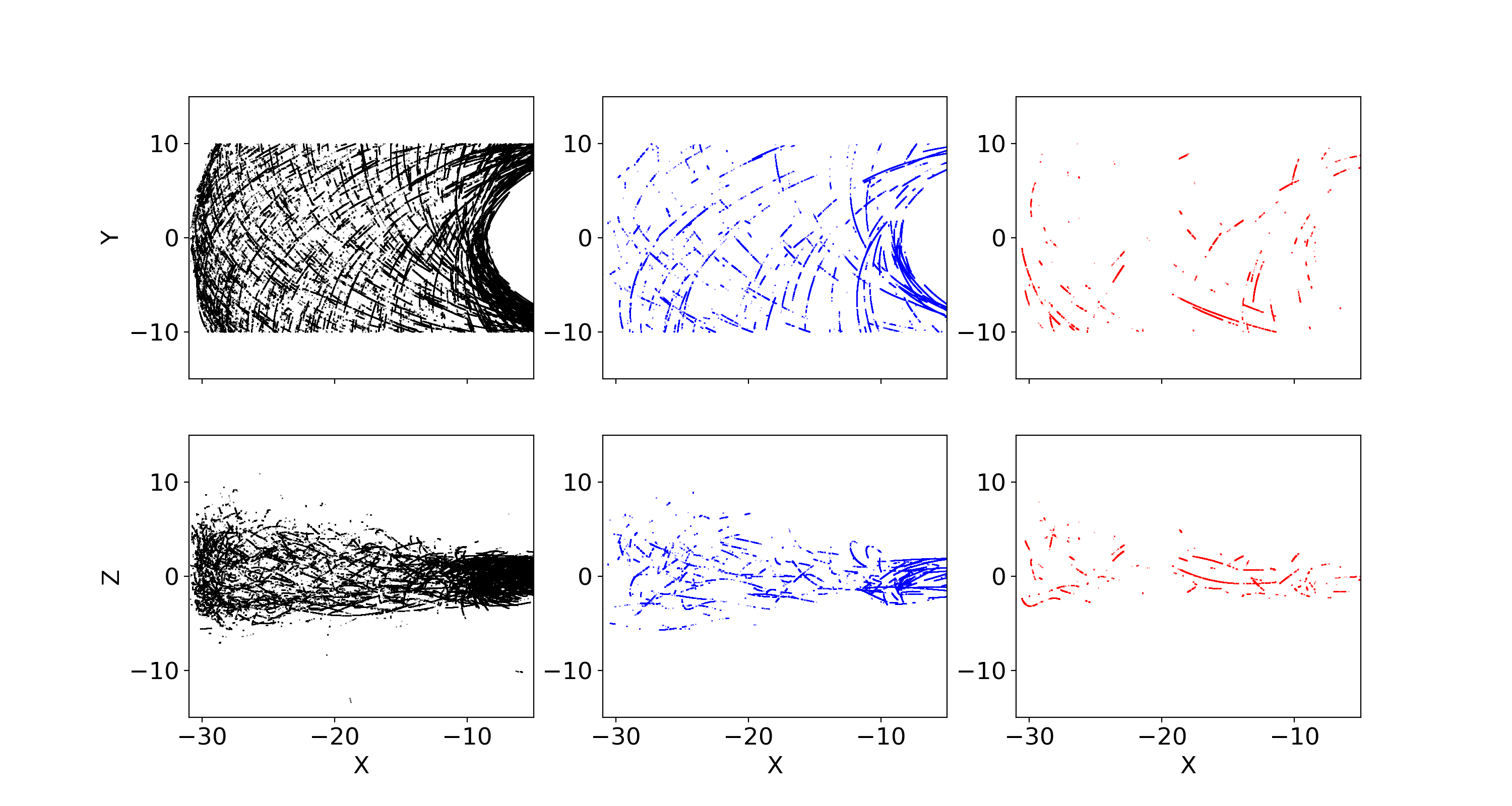 Quiet : 393,379 (85%)
Reco : 56,061 (12%)
Main : 11,546 (3%)
Quiet : 112,099 (88%)
Reco : 13,336 (10%)
Main : 2,205 (2%)
Plasmasheet Coverage per mission – Flexible* Criteria
MMS (2016 – 2024)
Geotail ( 1994 – 2014)
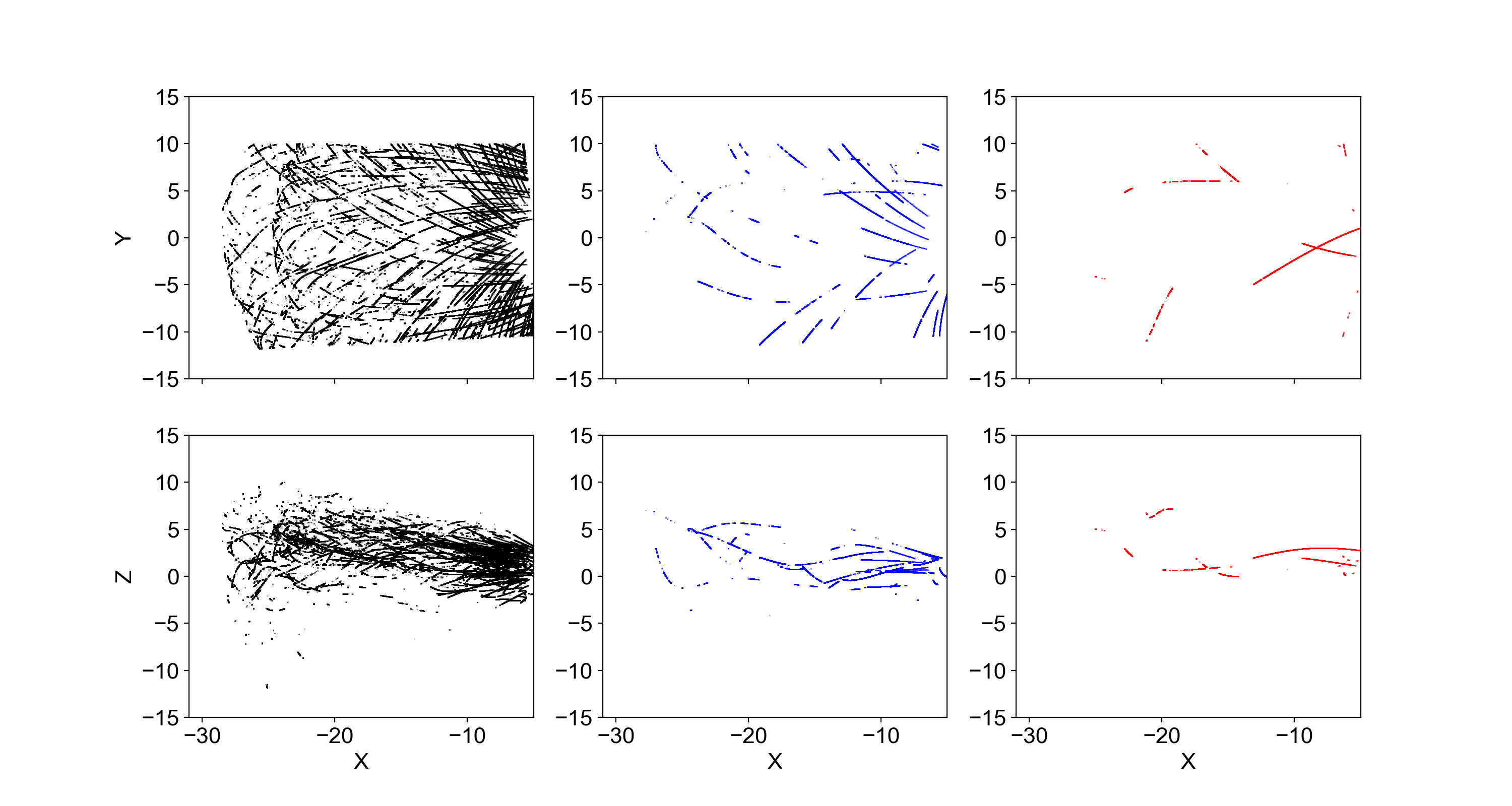 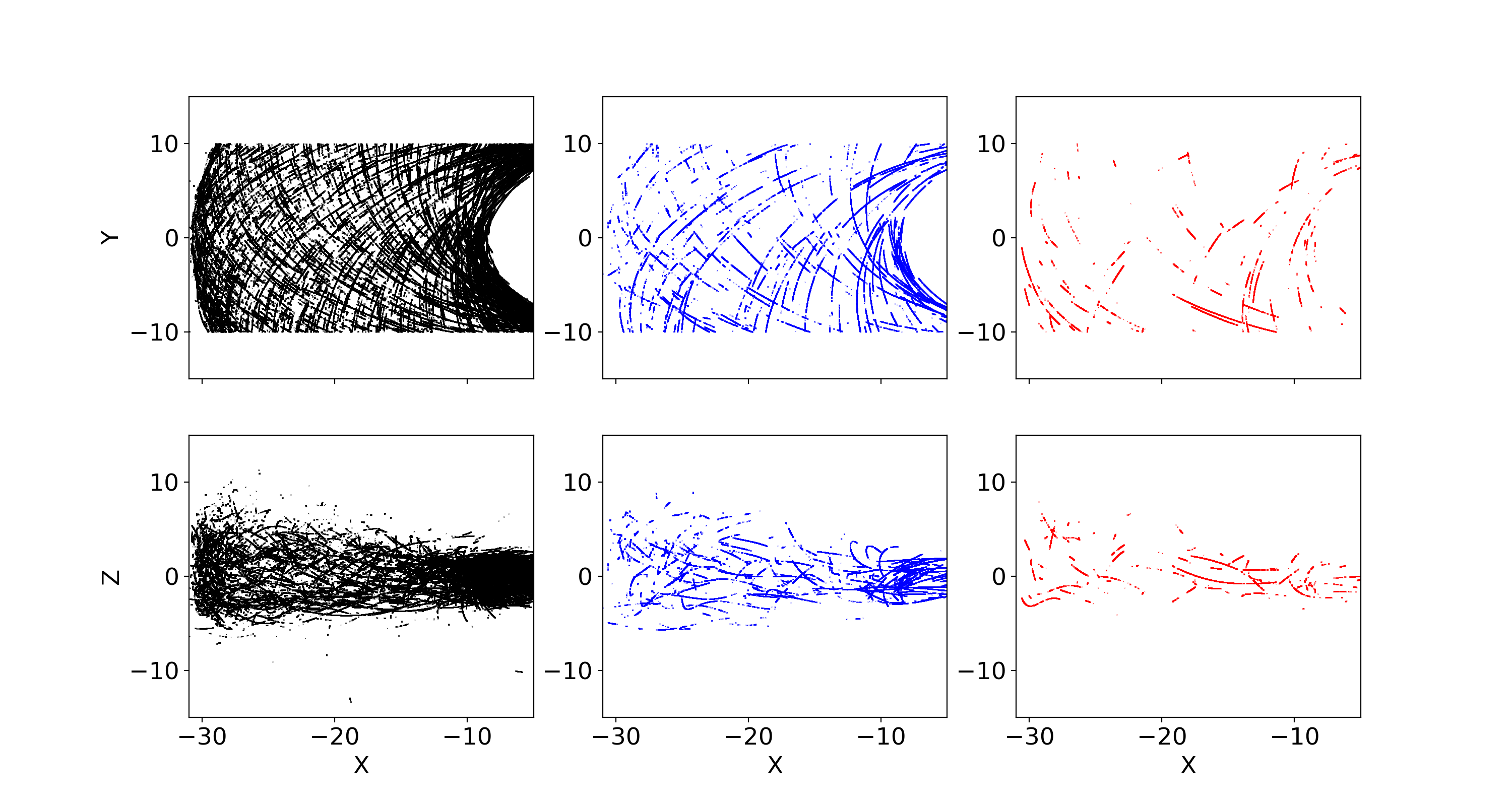 Quiet : 250,749 (+124%)
Reco : 25,466 (+90%)
Main : 6,097 (+175%)
Quiet : 779,557 (+98%)
Reco : 10,6258 (+90)
Main : 22,797 (+99%)
*Combine Ohtani 2008, Guild 2008, Roziers 2009, limit Y to 10 Re – changes in statistical properties: ~0 - 20%
Plasmasheet Coverage per mission – Flexible* Criteria
MMS (2016 – 2024)
Geotail ( 1994 – 2014)
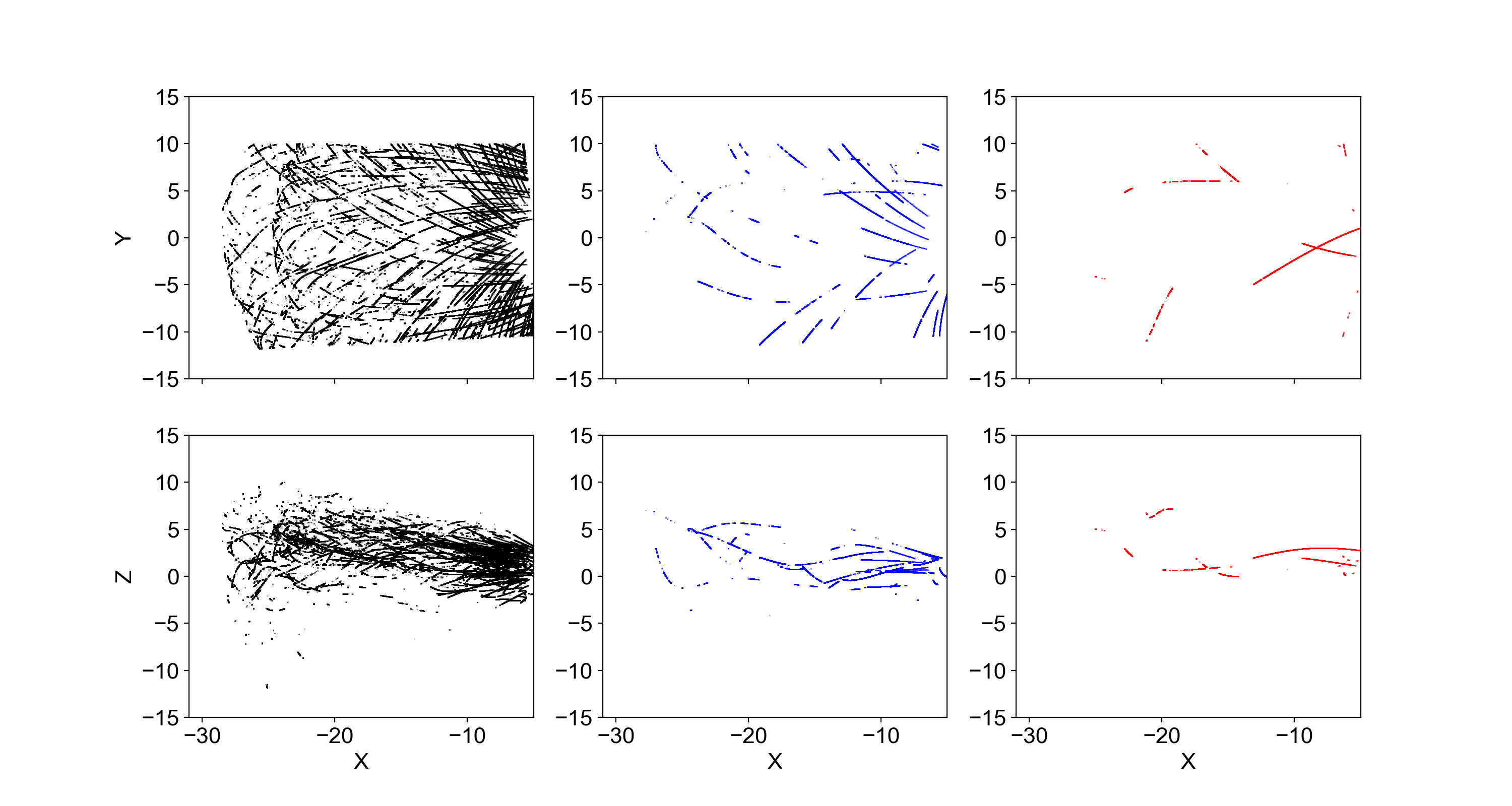 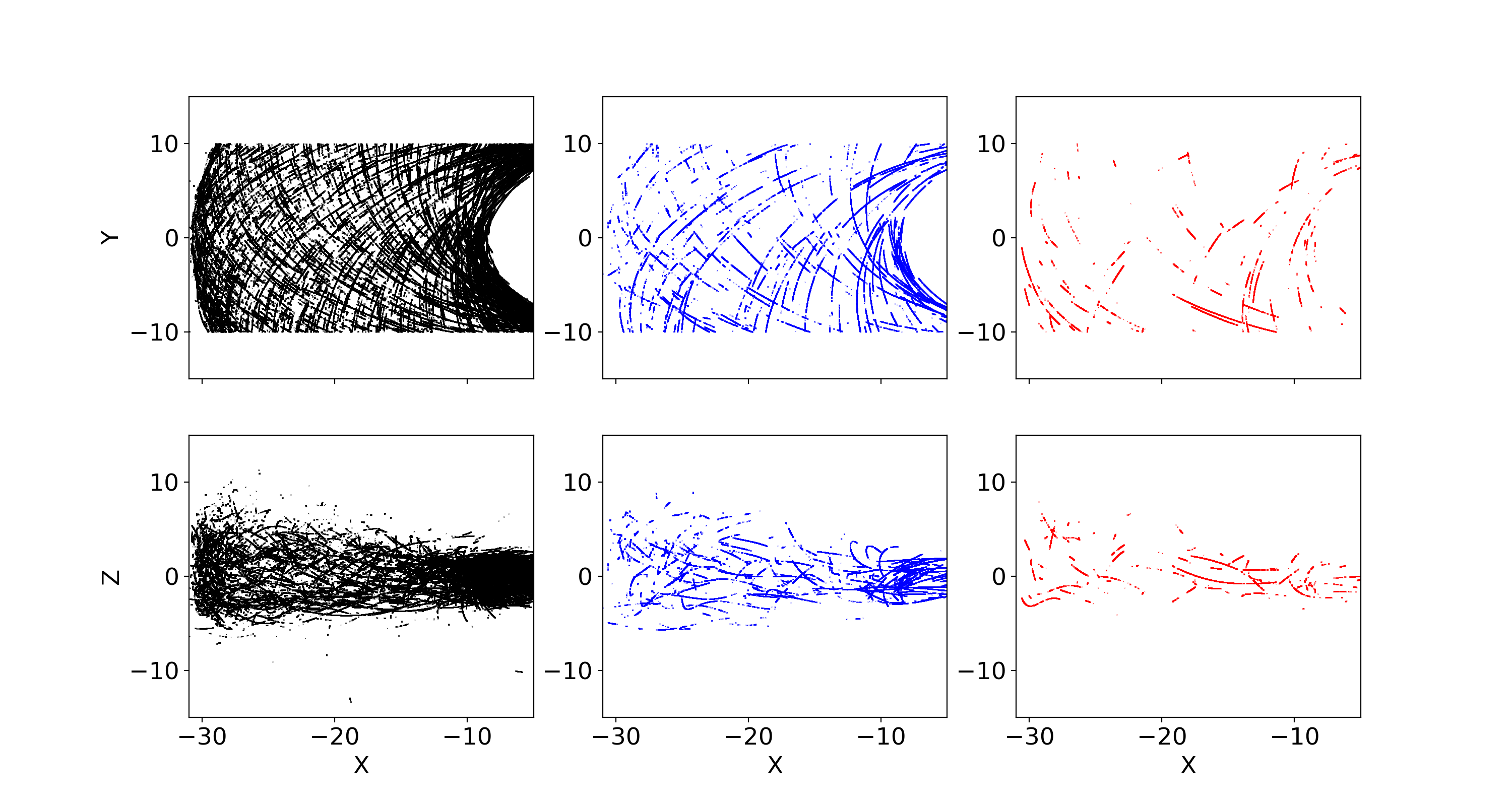 Quiet : 250,749 (+124%)
Reco : 25,466 (+90%)
Main : 6,097 (+175%)
Quiet : 779,557 (+98%)
Reco : 10,6258 (+90)
Main : 22,797 (+99%)
*Combine Ohtani 2008, Guild 2008, Roziers 2009, limit Y to 10 Re – changes in statistical properties: ~0 - 20%
Confirmation of previous results
Geotail (1994 – 2006)
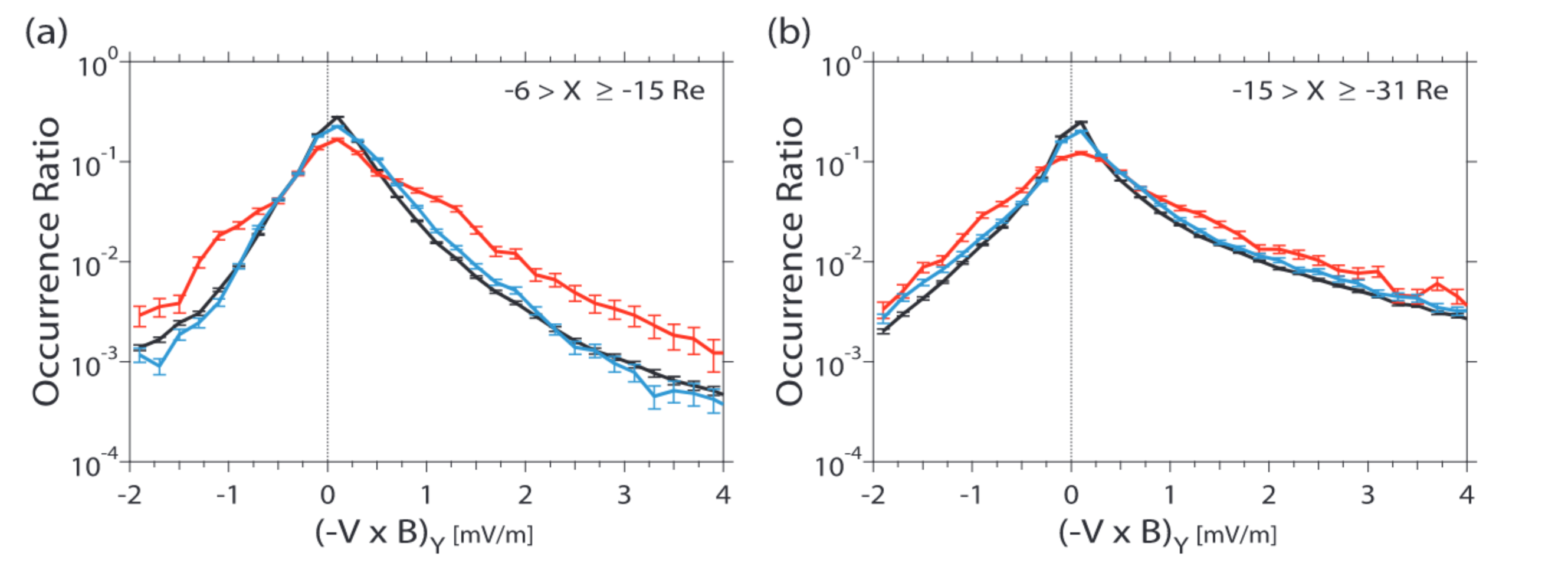 Findings:

Ey increase during storm times

Increase realized through Bz enhancement rather than V⊥x
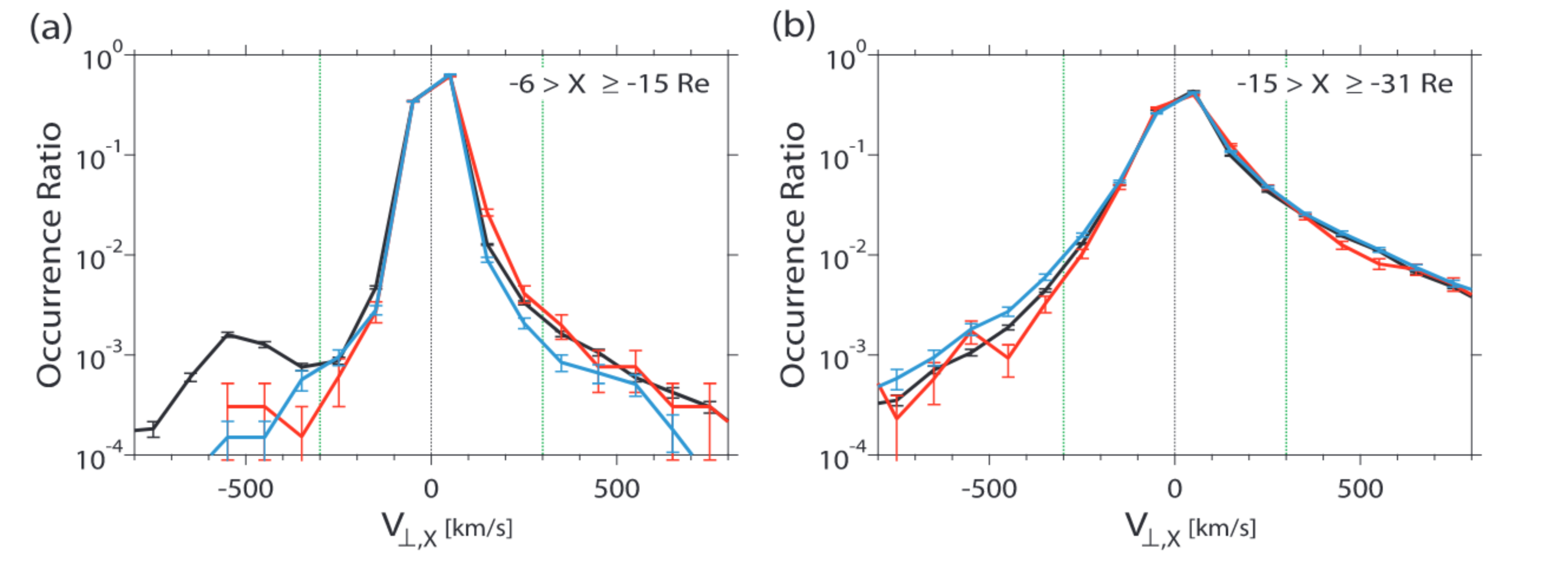 Reproduced with MMS  (2015 – 2024)
Reproduced with Geotail (1994 – 2014) 



Expand to distribution along X [GSM], and R
Investigate potential Dawn/Dusk asymmetries
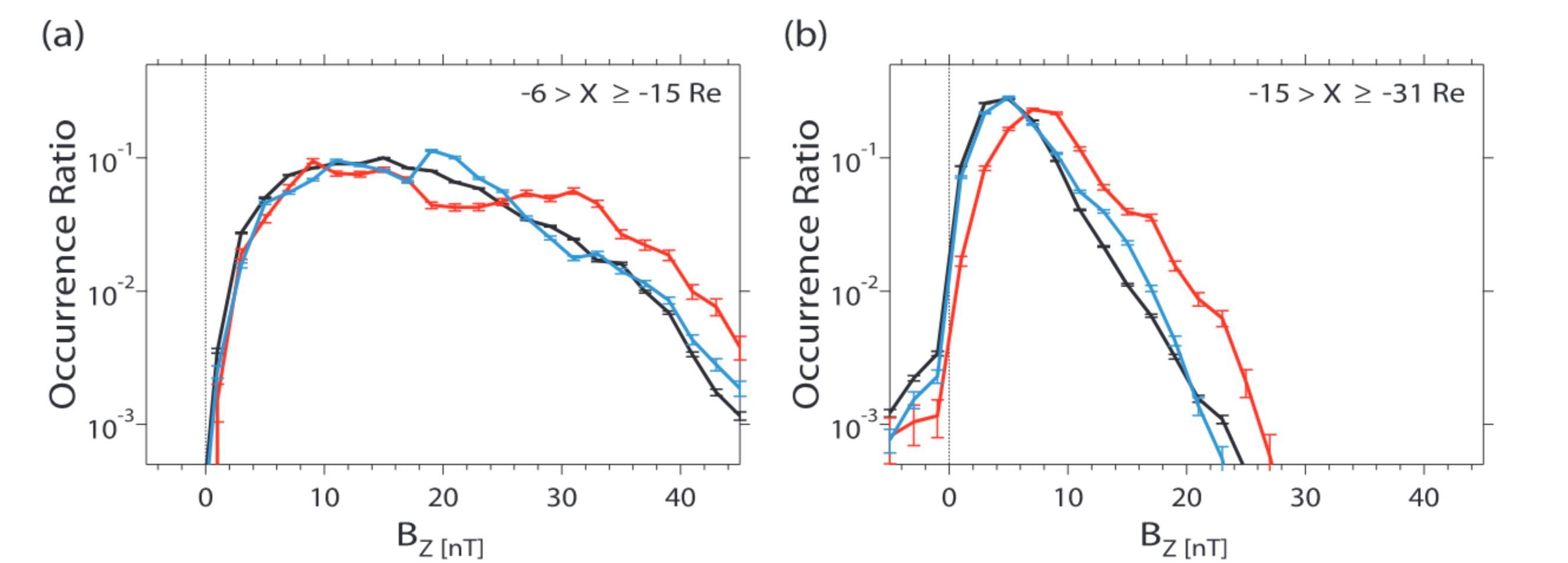 Ohtani & Mukai 2008
[Speaker Notes: Increase in convection electric field.
Equatorial magnetic field is stronger during main phase]
Take a step Further
Evaluate the distribution in X and radial distance
(-VxB)y– spatial distribution - Geotail
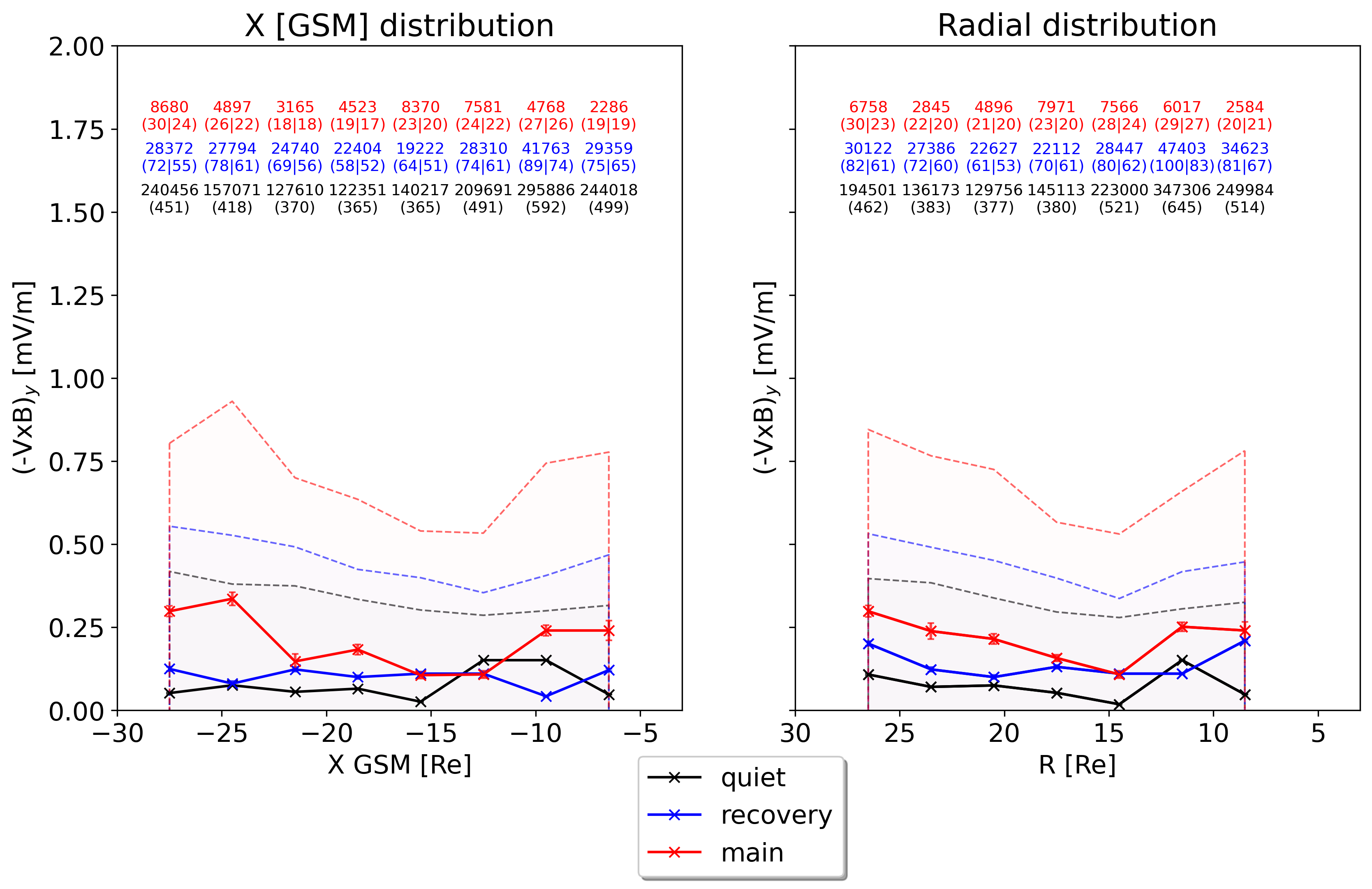 Outer
Inner
points
(days|storms)
Solid: 50%
Dotted: 75%
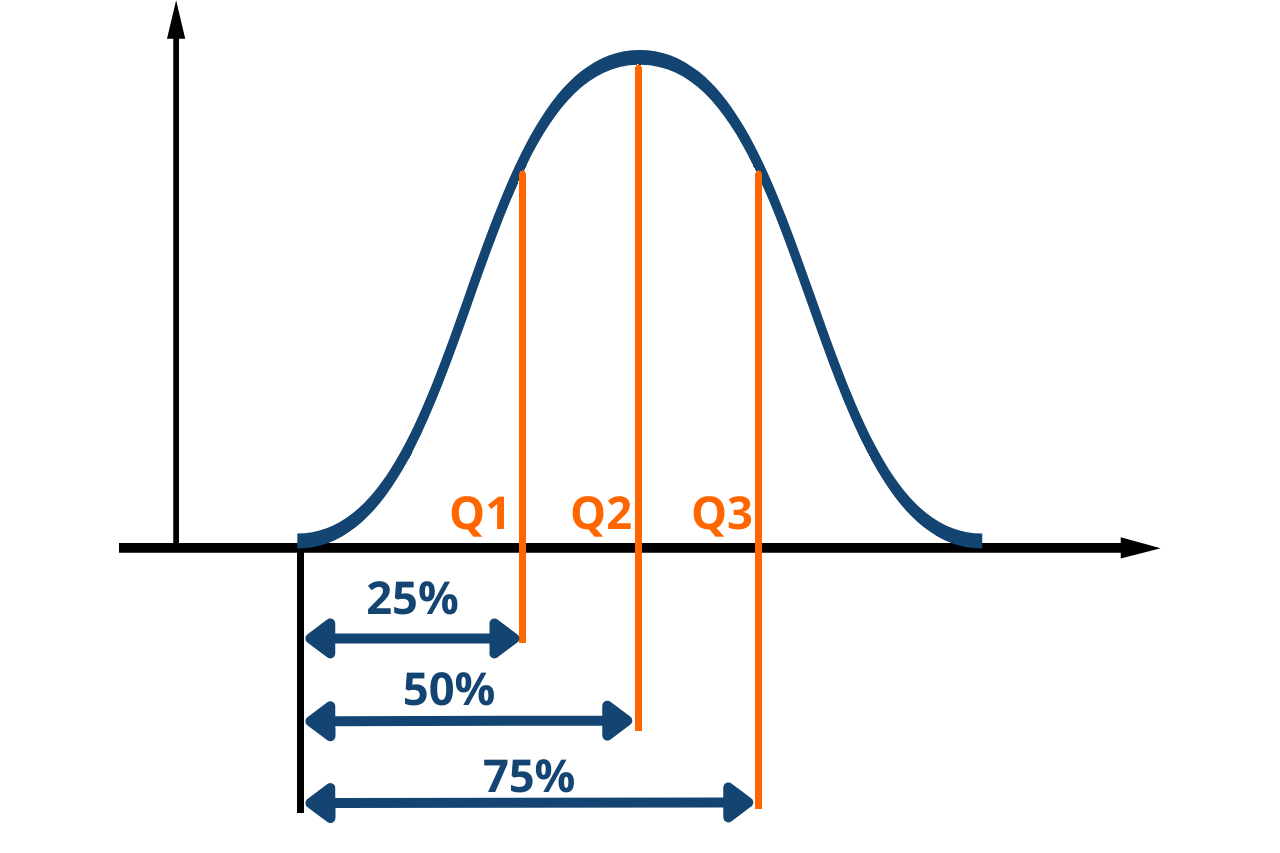 Overlapping bins
width = 8 Re
step = 3 Re
Towards Earth
(-VxB)y – spatial distribution - MMS
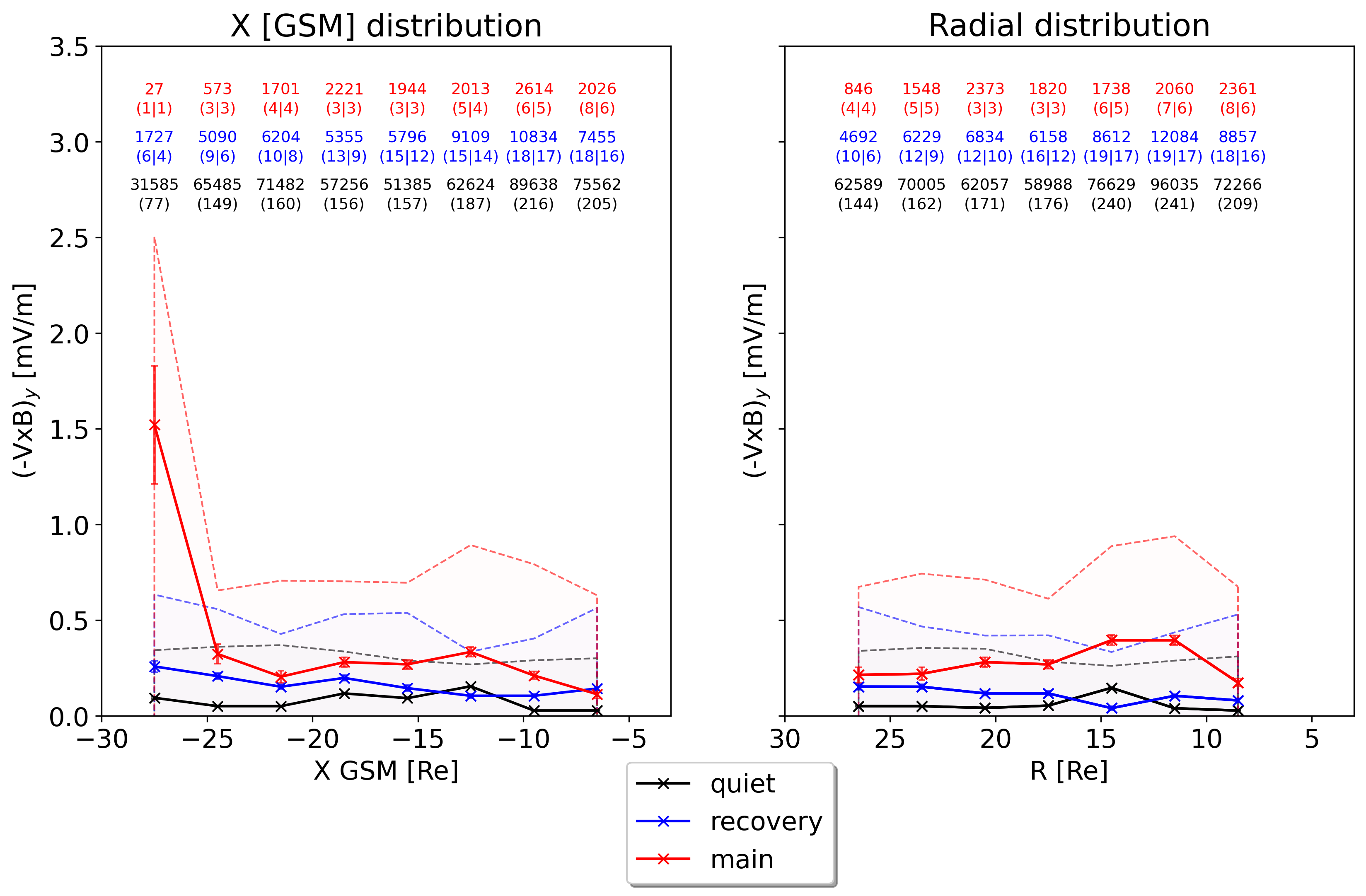 XY plane
Storm times
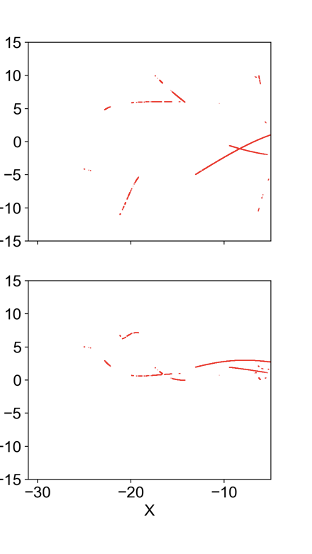 MMS
Similar results
Less statistics
Reminder: main had 6097-10s points even when ”flexible” criteria
Bz – spatial distribution - Geotail
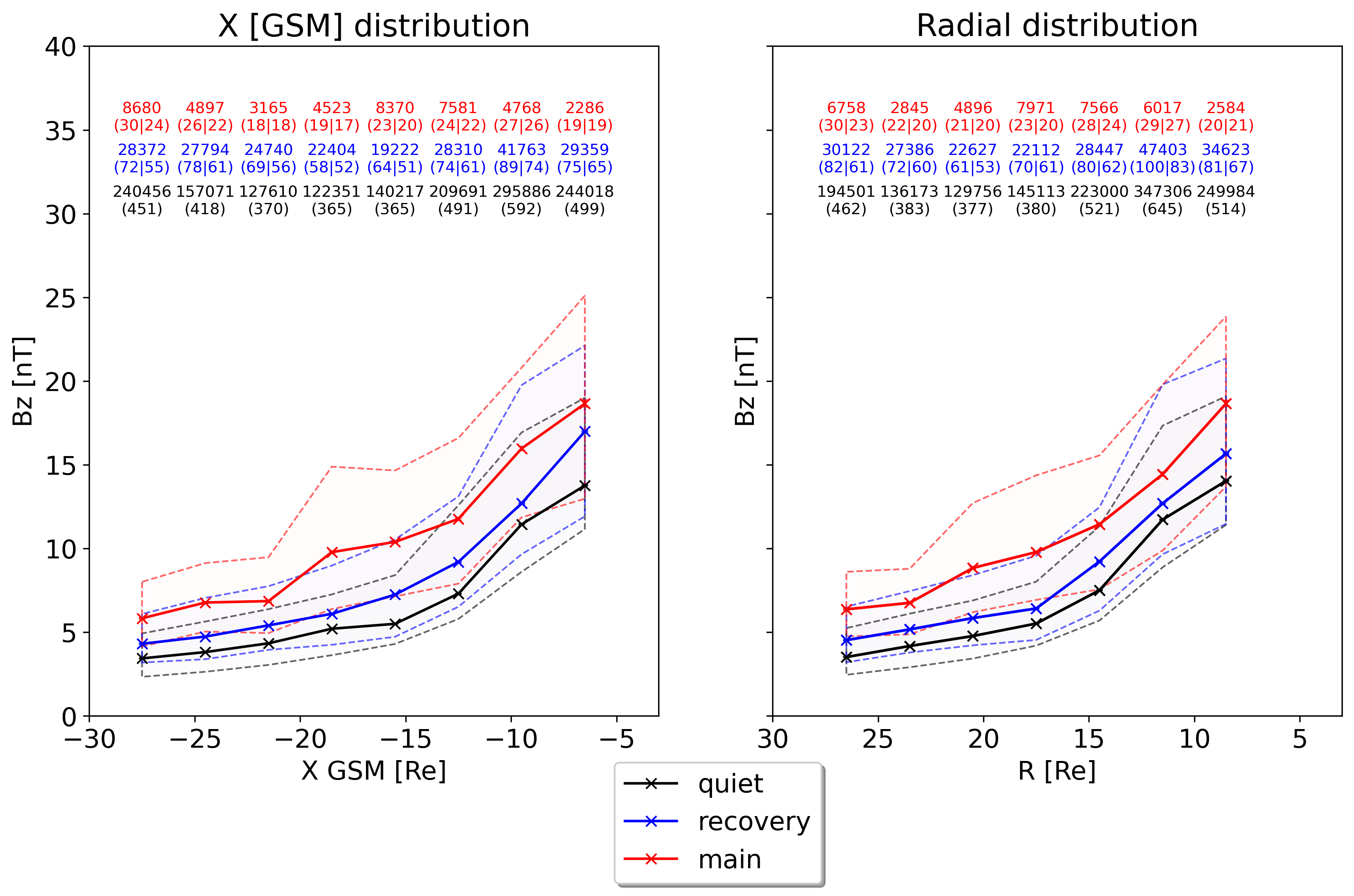 Outer
Inner
Storm Bz elevated throughout the tail
V⊥x – spatial distribution - Geotail
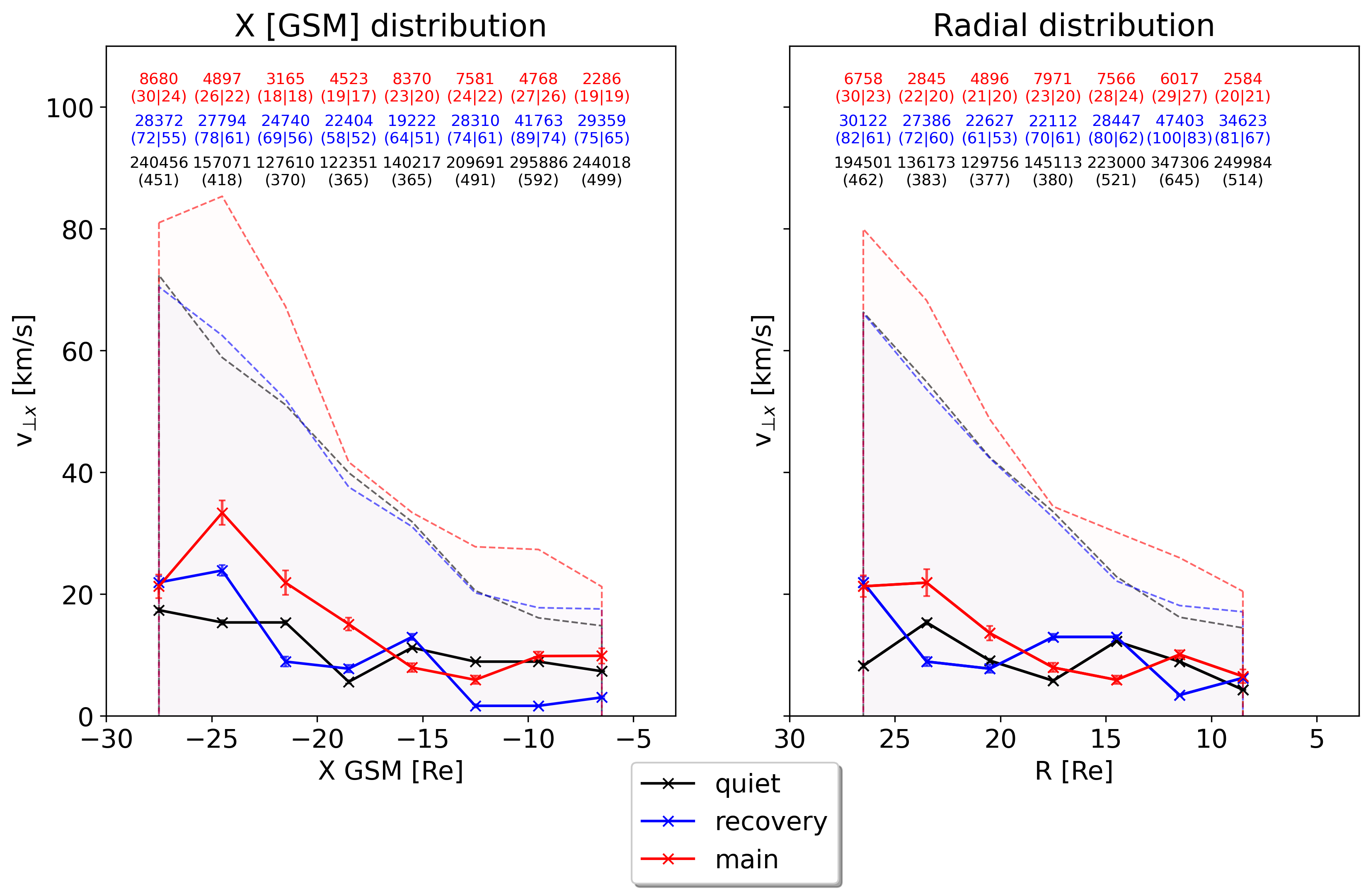 Outer
Inner
75%V⊥x slightly enhanced
Median V⊥x relatively constant
Take a step Further
Evaluate the distribution in X and radial distance

2) Investigate the 2D variability in XY GSM plane
(-VxB)y & median flow - XY - Geotail
Arrows () showing median plasma flow
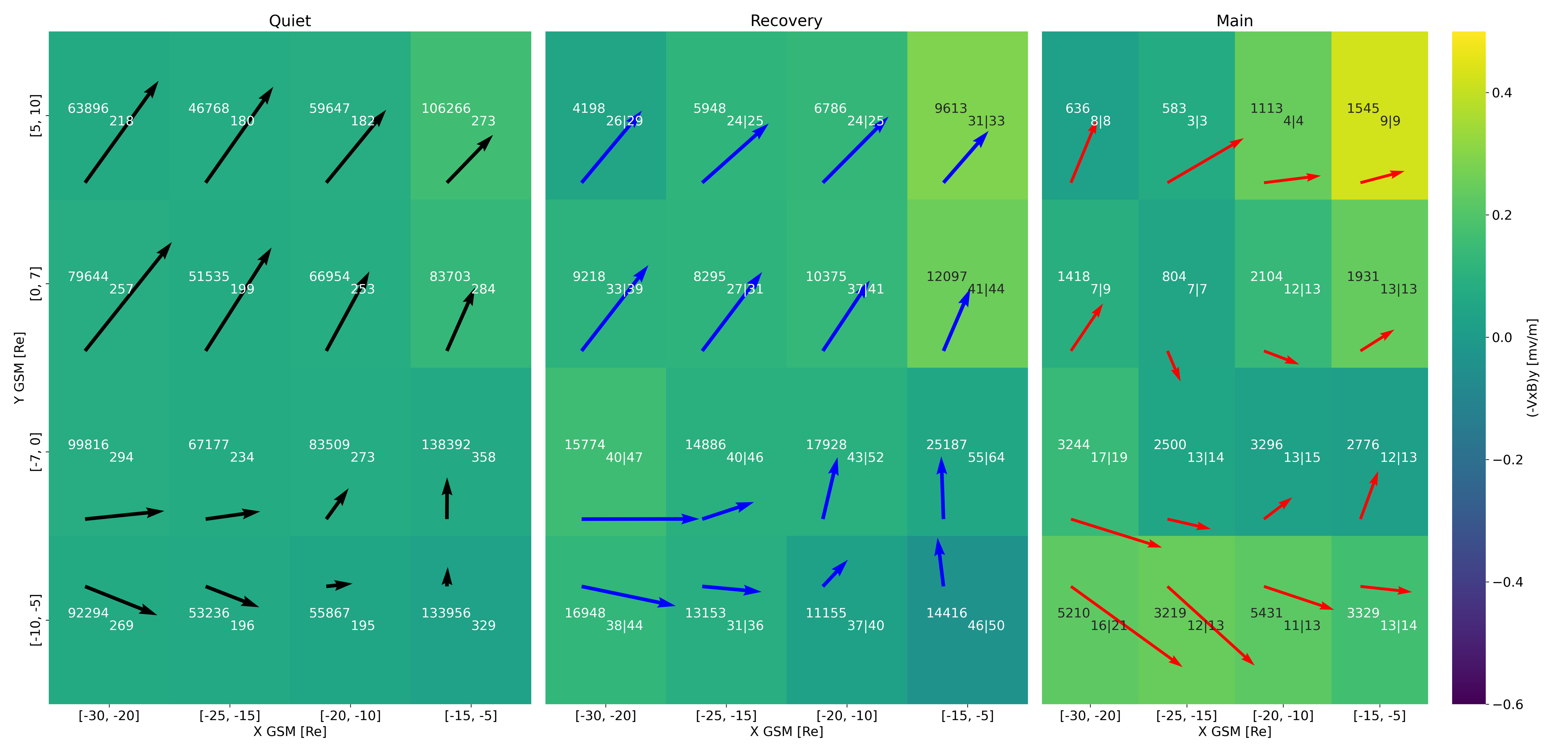 Dusk
Dawn
Outer
Inner
Median flows – Similar Quiet time to Nagai+ 2023
ΔBz (wrt quiet phase) - XY - Geotail
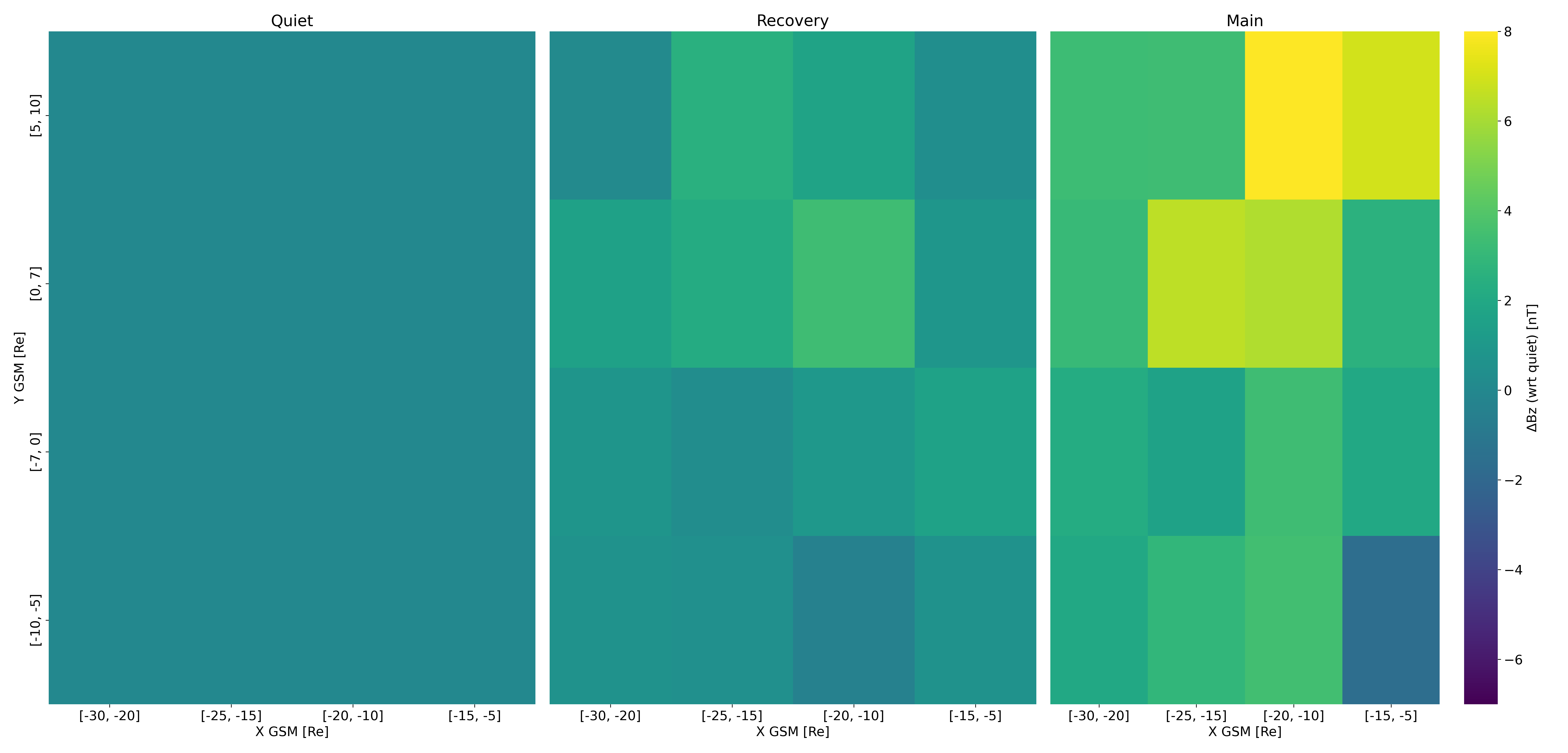 Dusk
Dawn
Outer
Inner
ΔV⊥x (wrt quiet phase) - XY - Geotail
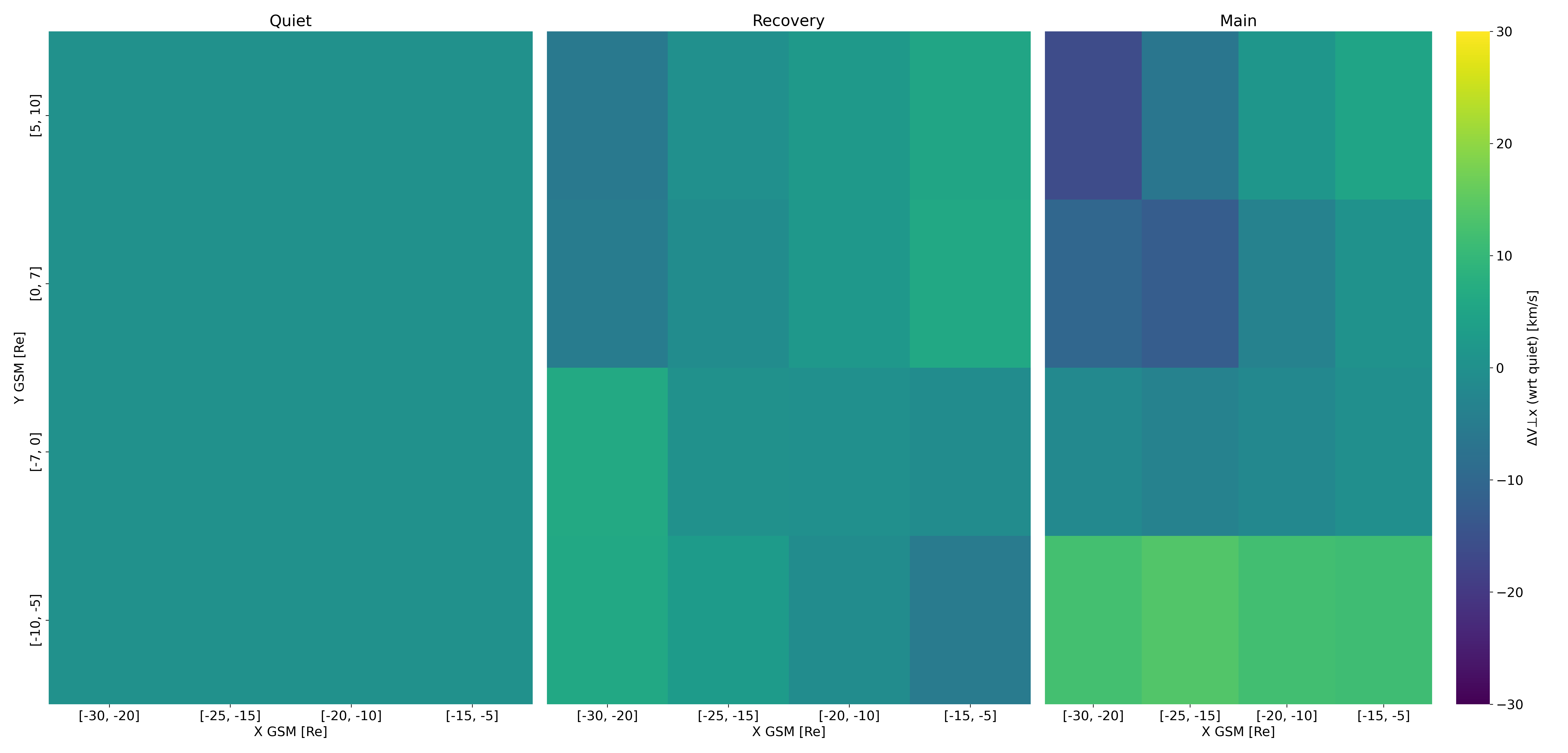 Dusk
Dawn
Outer
Inner
Storm - Main Phase Behavior
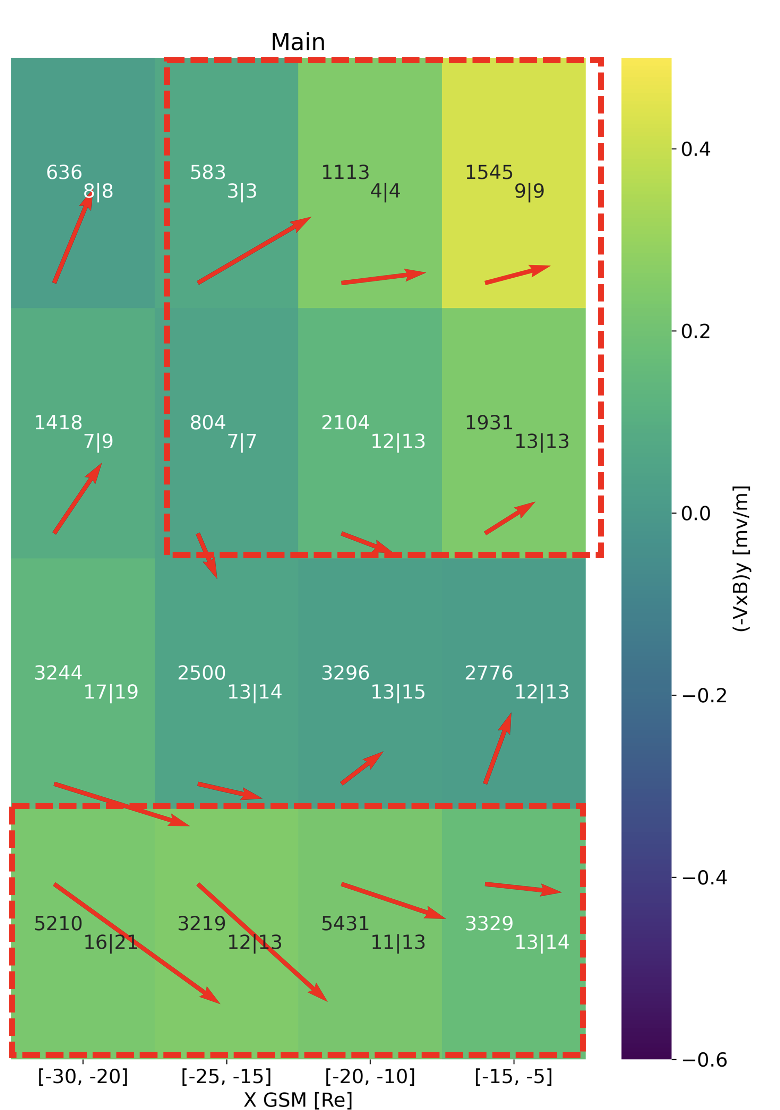 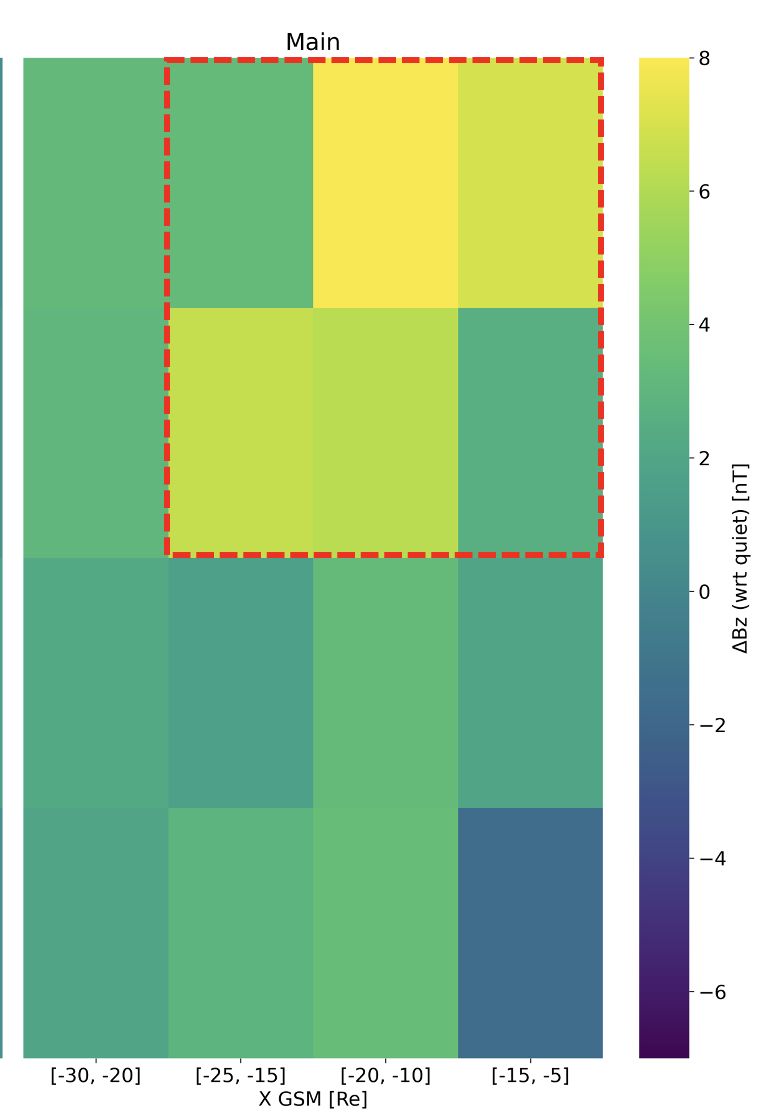 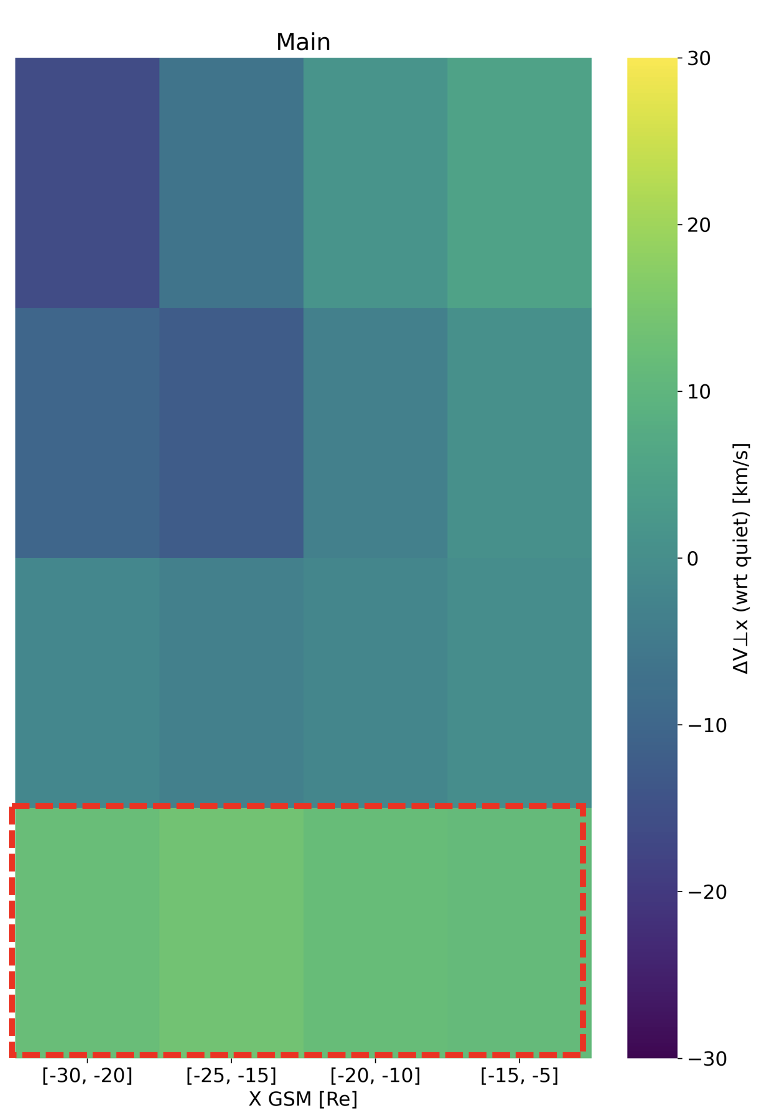 (1)
(1)
Dusk
Dawn
(2)
(2)
Outer
Inner
Ey
Bz
V⊥x
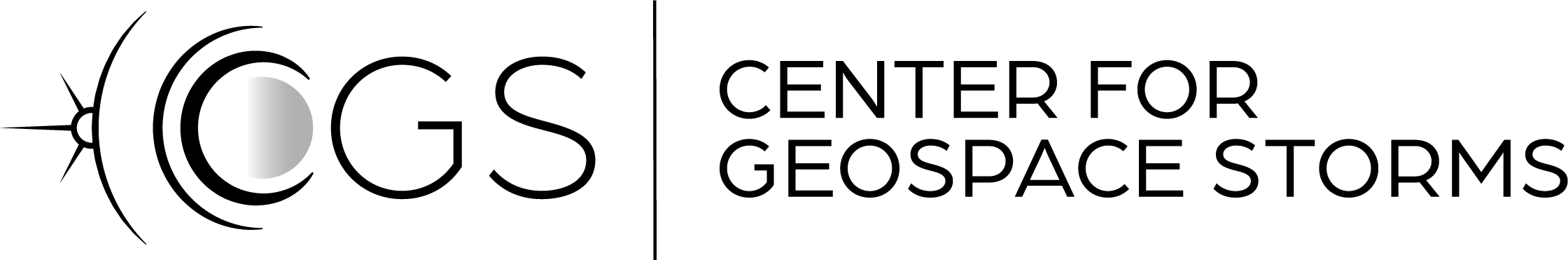 Discussion & Conclusion
Summary
During storm times:

Plasmasheet during storm times has eevated Ey associated with increased Bz, and limited enhancement of V⊥x throughout the whole magnetotail. 

During Storm times:
Inner-Dusk observations showing more dipolar magnetic fields
Outer-Dawn are associated to relatively faster flows
Future Work
Validate results using FPI instrument (MMS)
Evaluate mass and energy flux transport
Validate findings with THEMIS mission & expand Geotail dataset to 2022
Quantify contribution of mesoscale transient phenomena across different missions
Please contact me with thoughts, feedback, and comments: savvas.raptis@jhuapledu
Supported by NASA DRIVE Science Center for Geospace Storms (CGS) - 80NSSC22M0163
[Speaker Notes: Ideas : If reconnection suppressed it could explain the enhanced flow of outer-dawn plasmasheet

However, for the tail of the distribution (75%) V⊥x appears to have a more significant effect. 

Bz is increased across whole X and radial extend (differences between missions to be investigated)]
Extras
Future work:Connecting storms to SC coverage & to transients
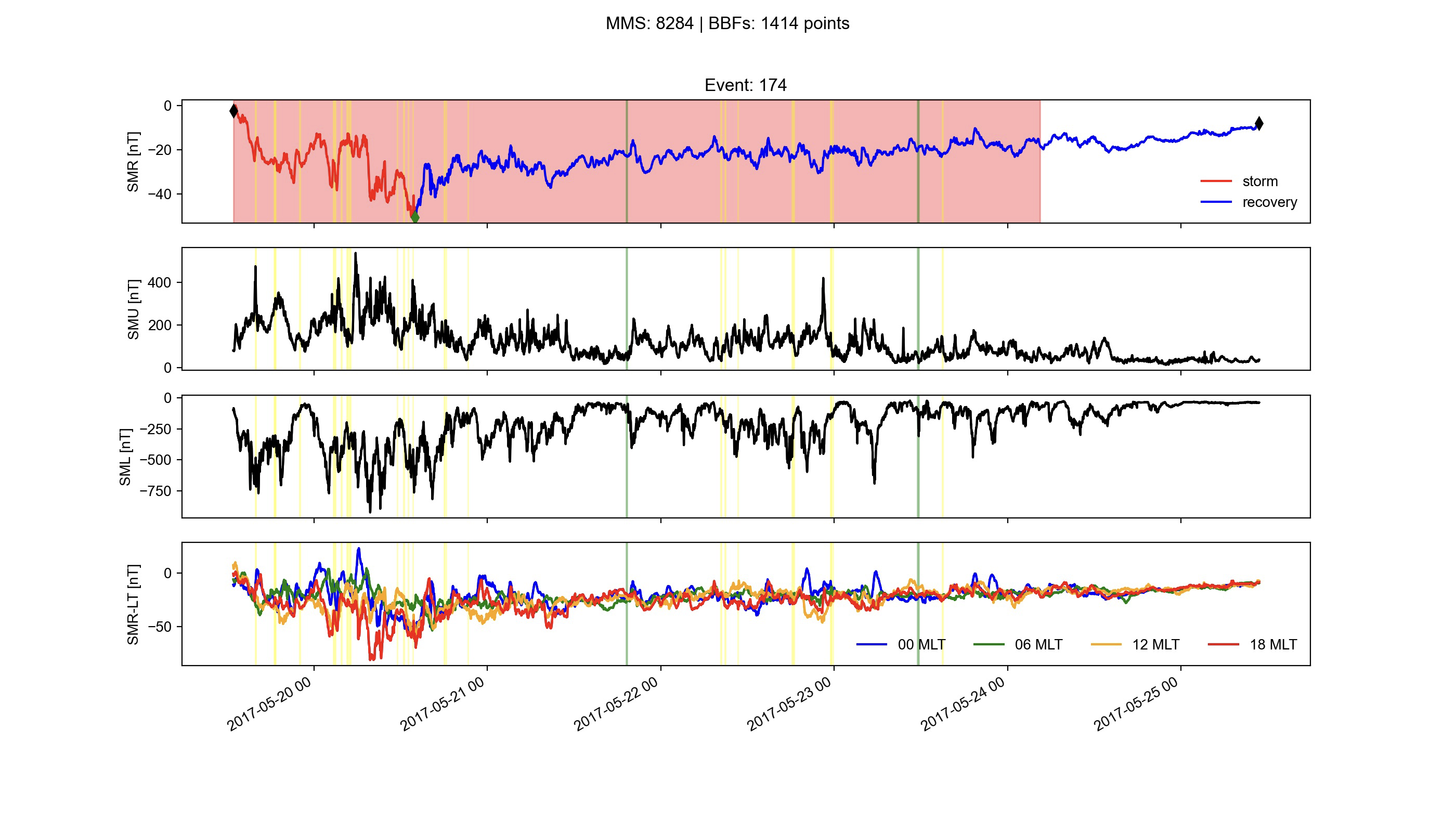 Red = MMS coverage

Green = IP shocks

Yellow = BBFs
Dusk – Dawn Asymmetry Velocity
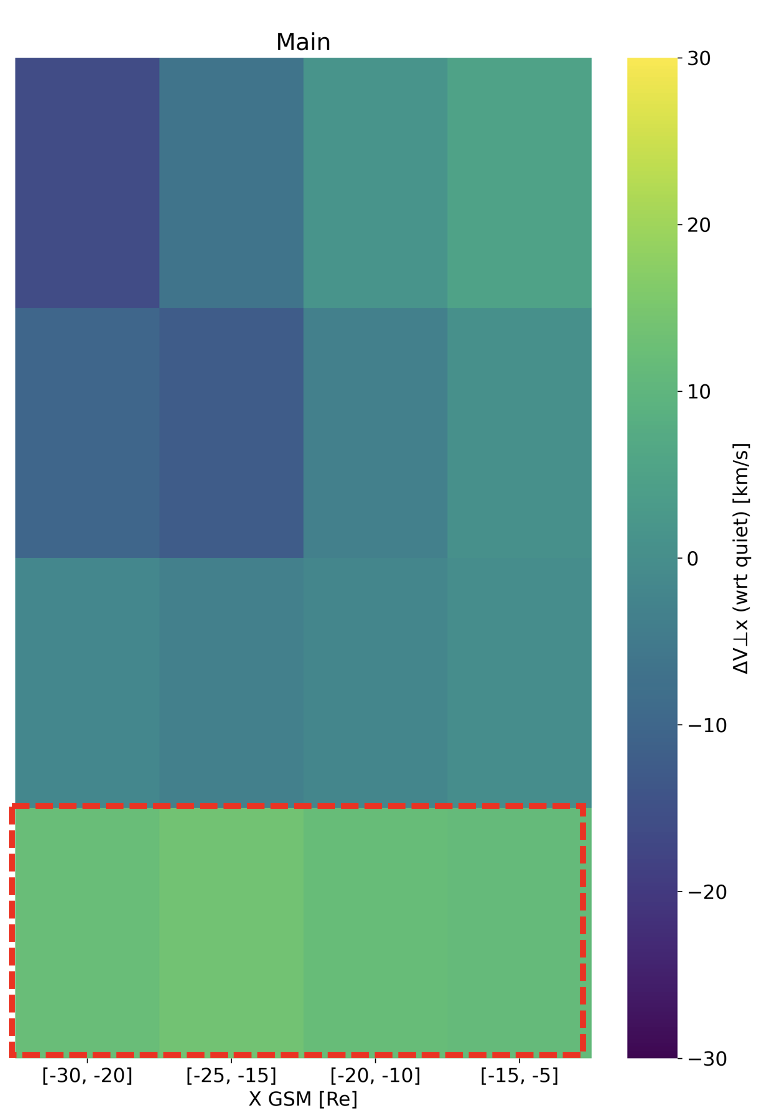 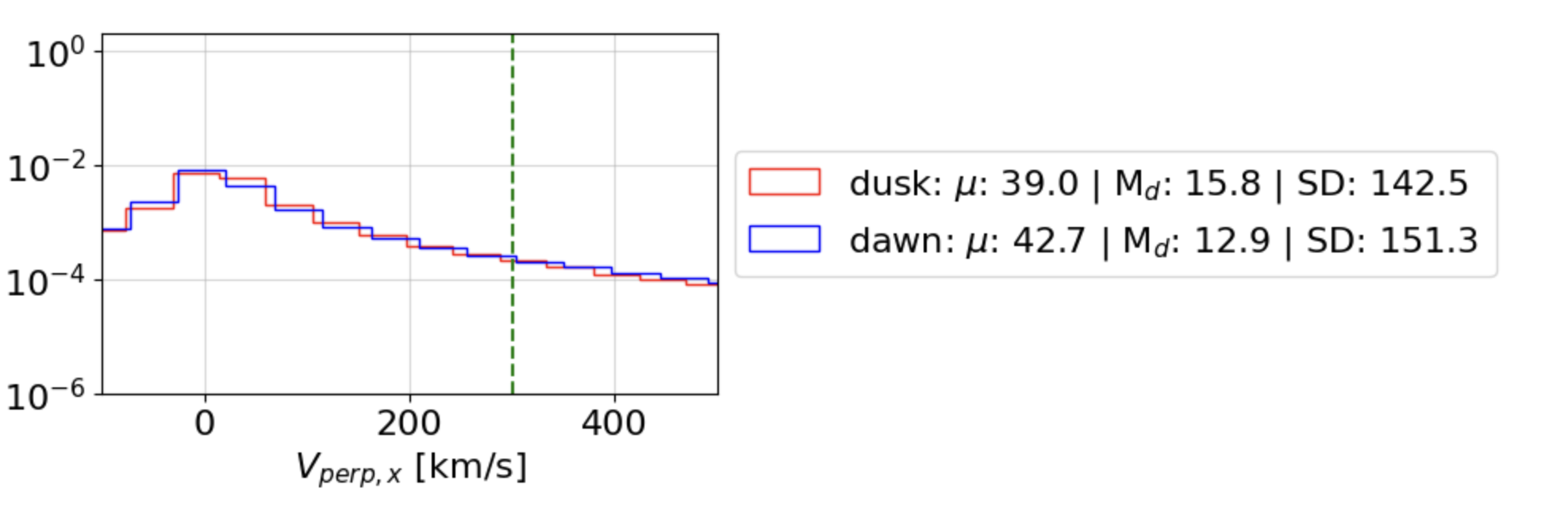 Quiet
Dusk
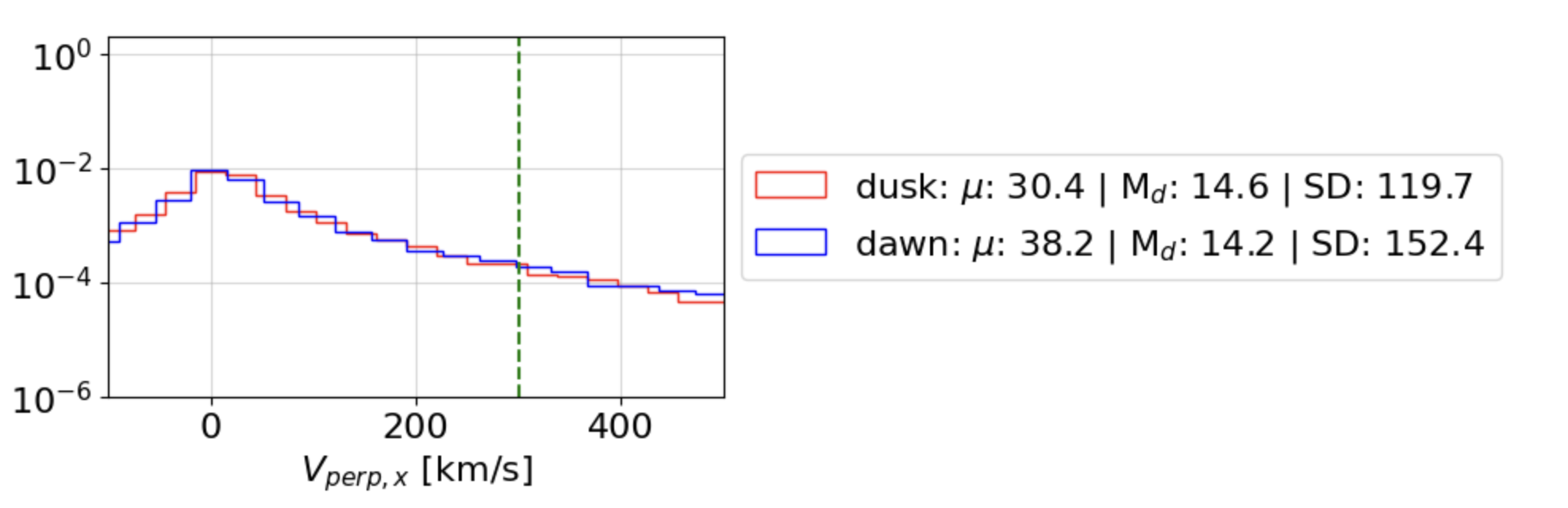 Recovery
Dawn
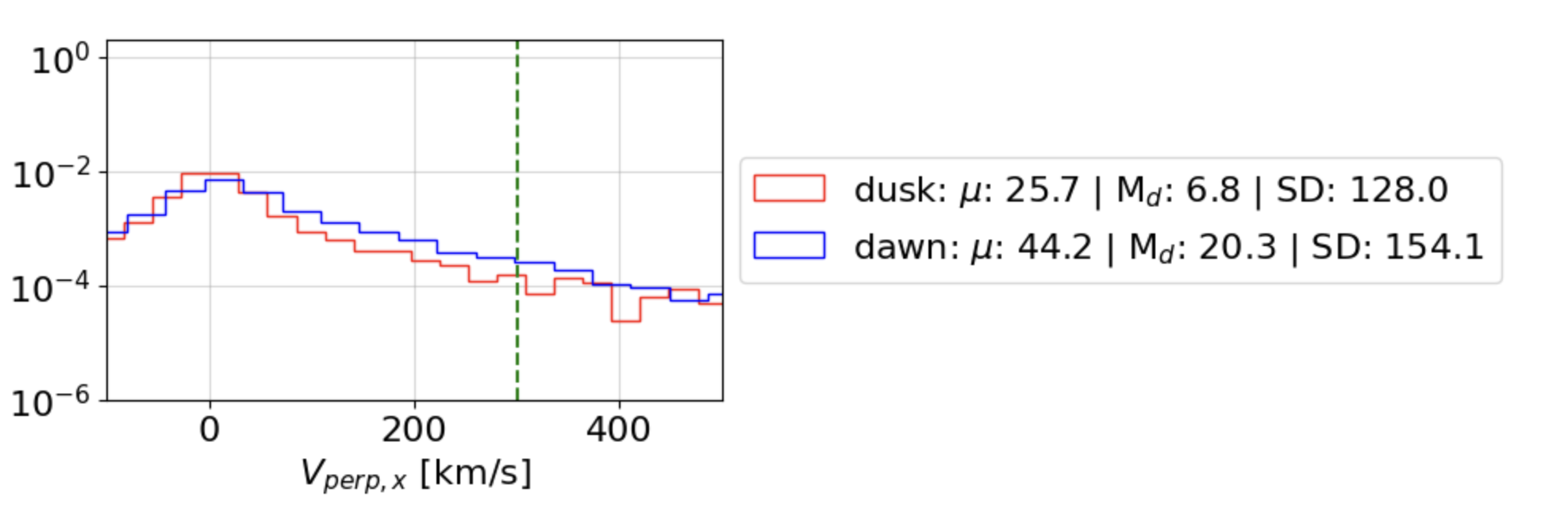 Main
Bz – spatial distribution - MMS
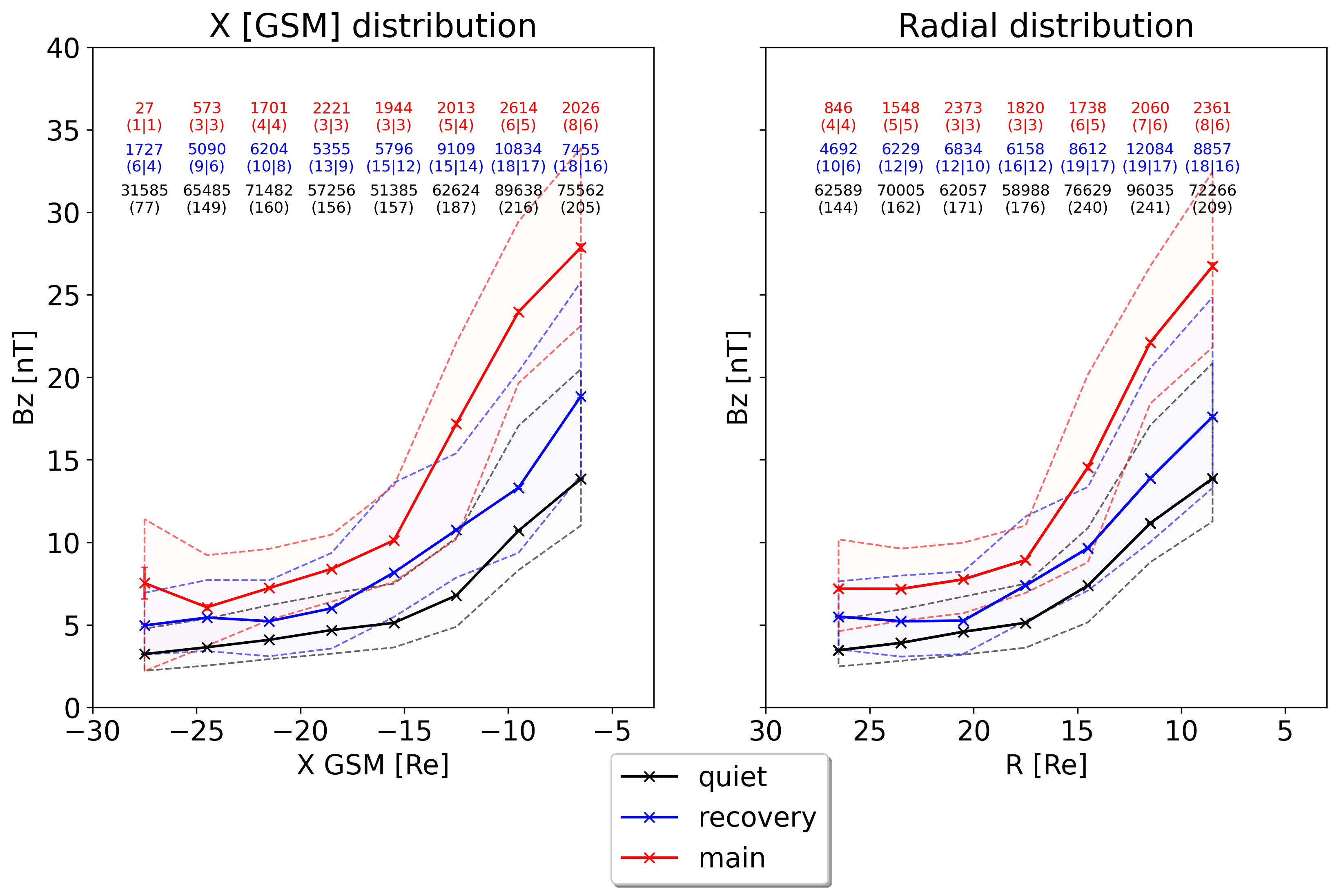 V⊥x – spatial distribution - MMS
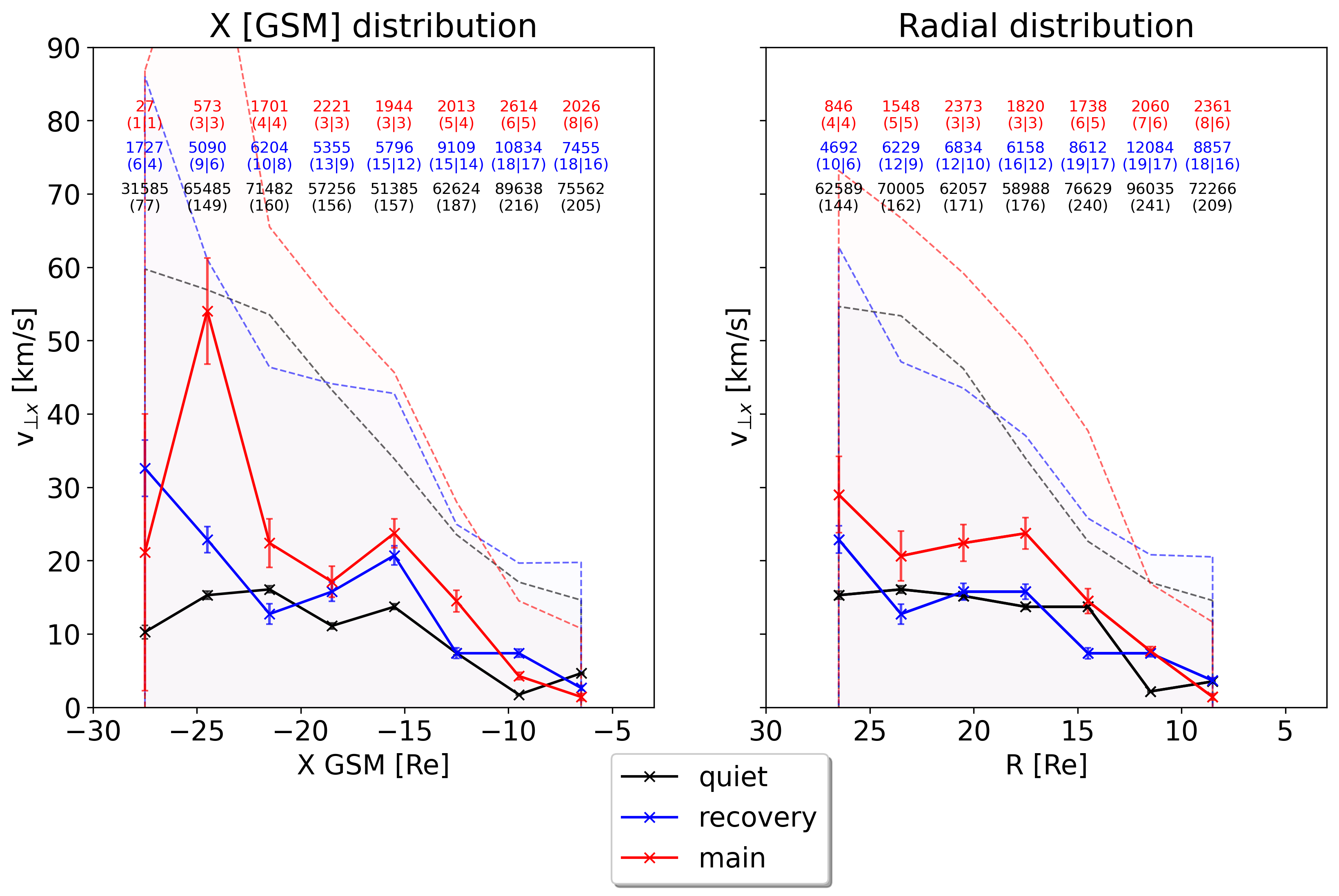